Global Seismology                     CERI-8105
Tu-Th                 1:15-2:40 pm
Lab - 3892 Central Ave. (Long building) , Room 110
-----------------------------------------------
Bob Smalley
Office: 3892 Central Ave, Room 103, 678-4929
Office Hours – when I’m in my office.
http://www.ceri.memphis.edu/people/smalley/CERI8105_GlobalSeismology.html

Thu., Oct 26, 2023                                          Meeting 17
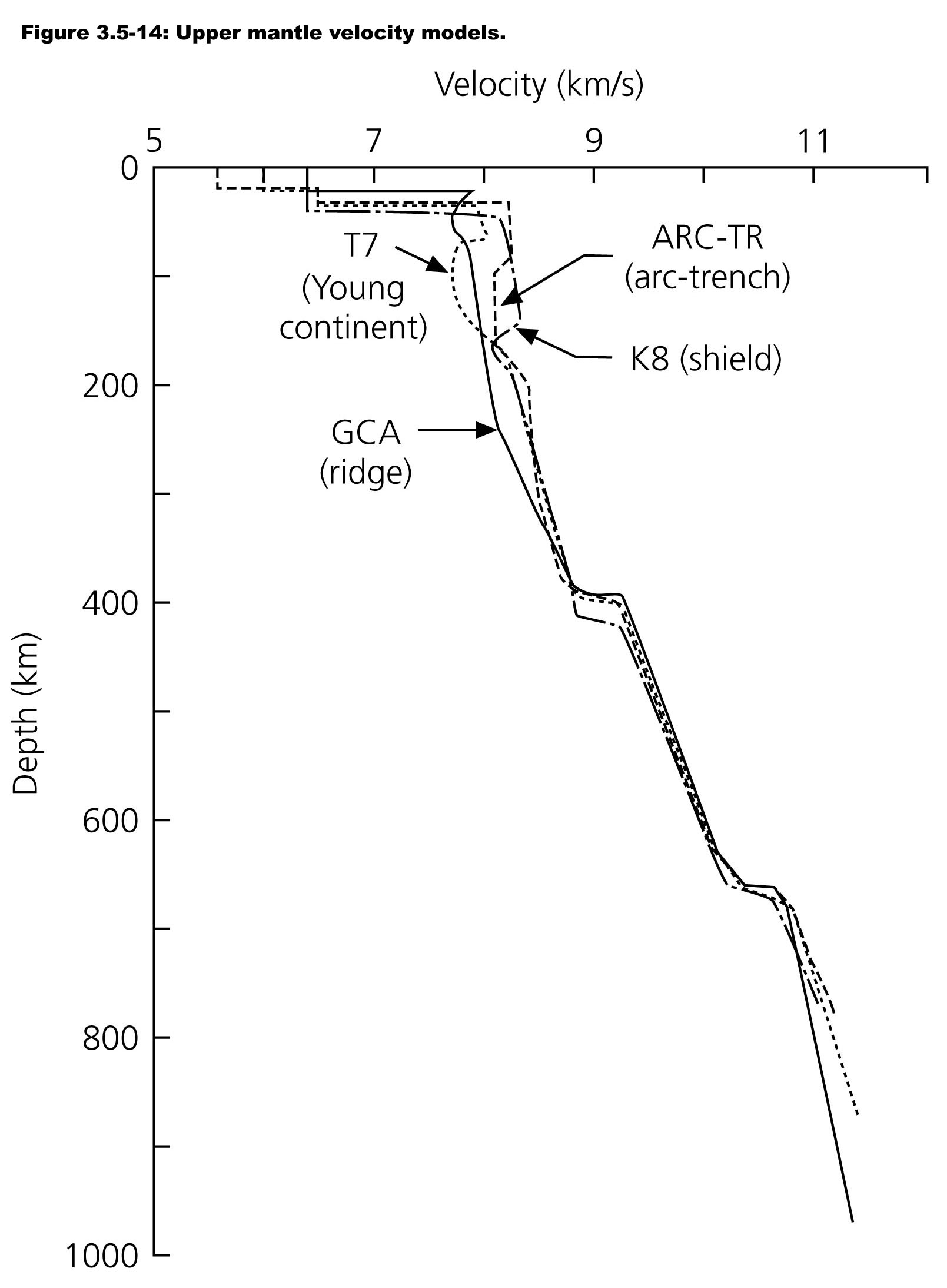 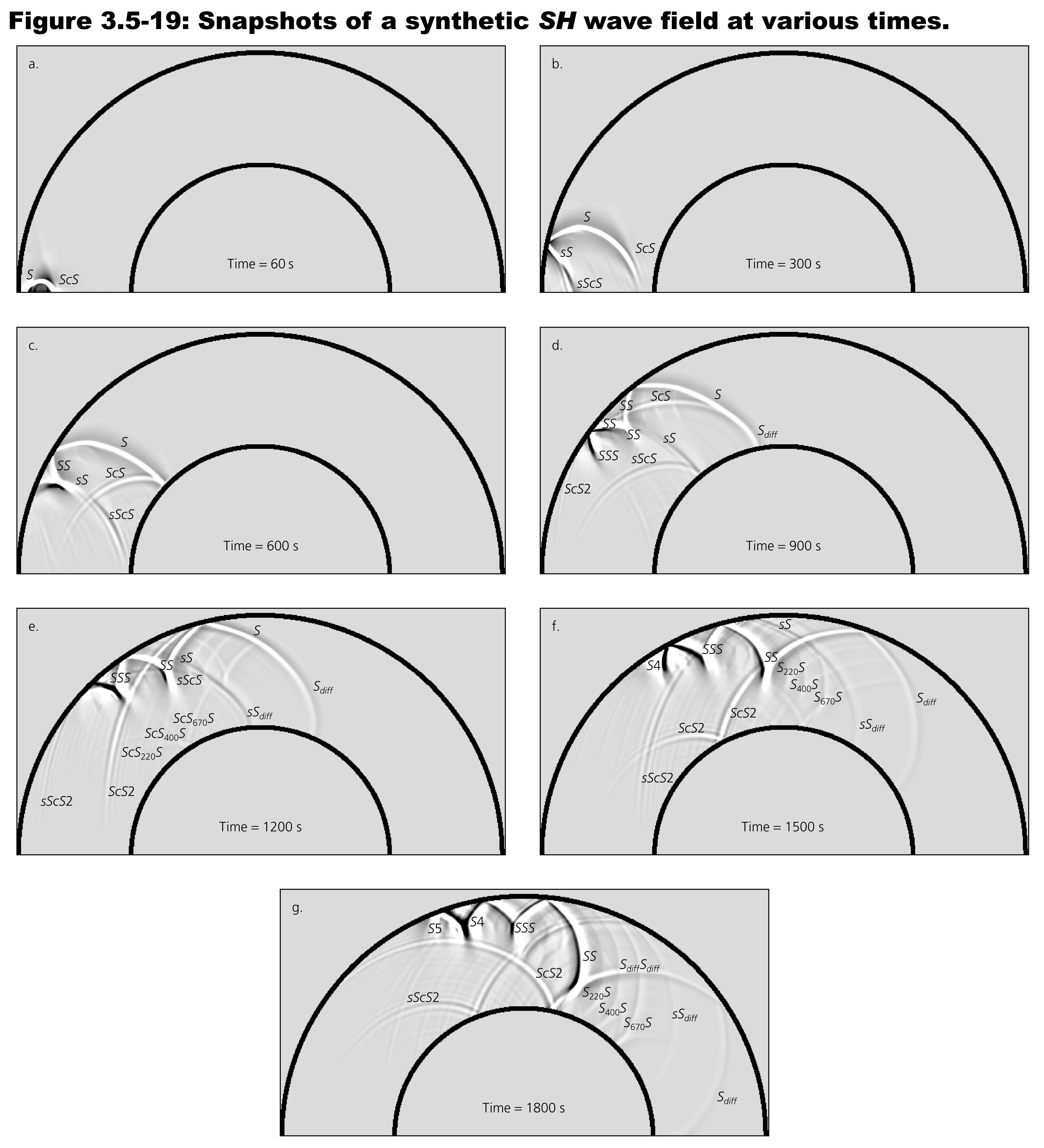 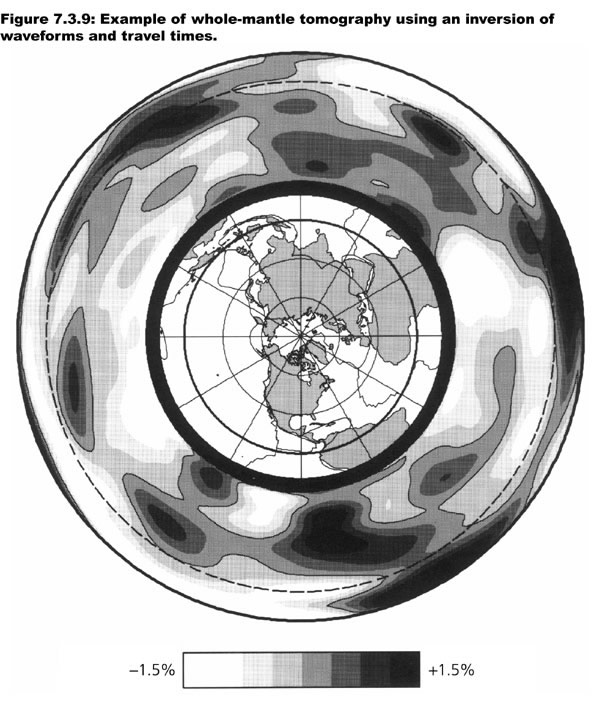 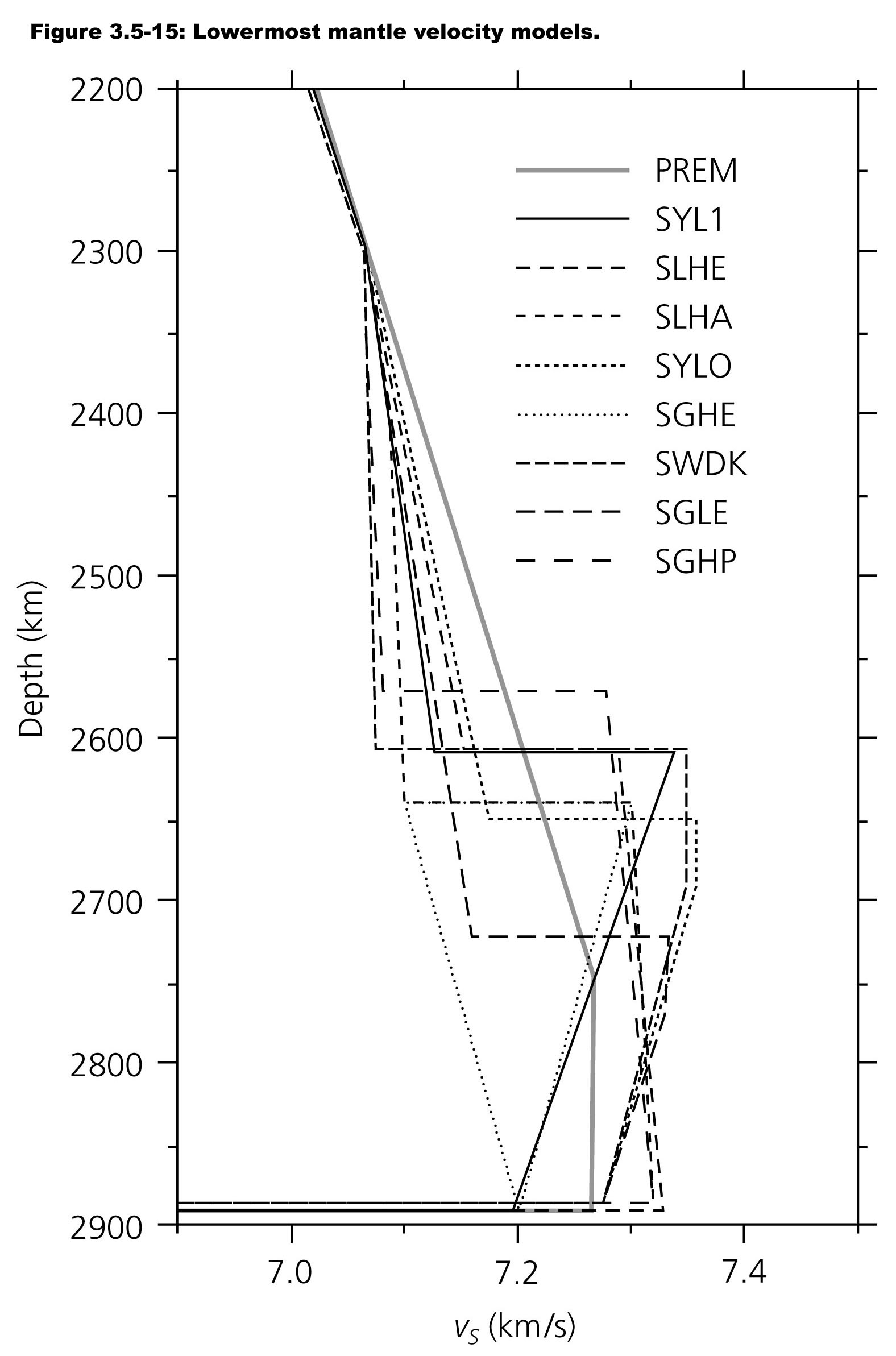 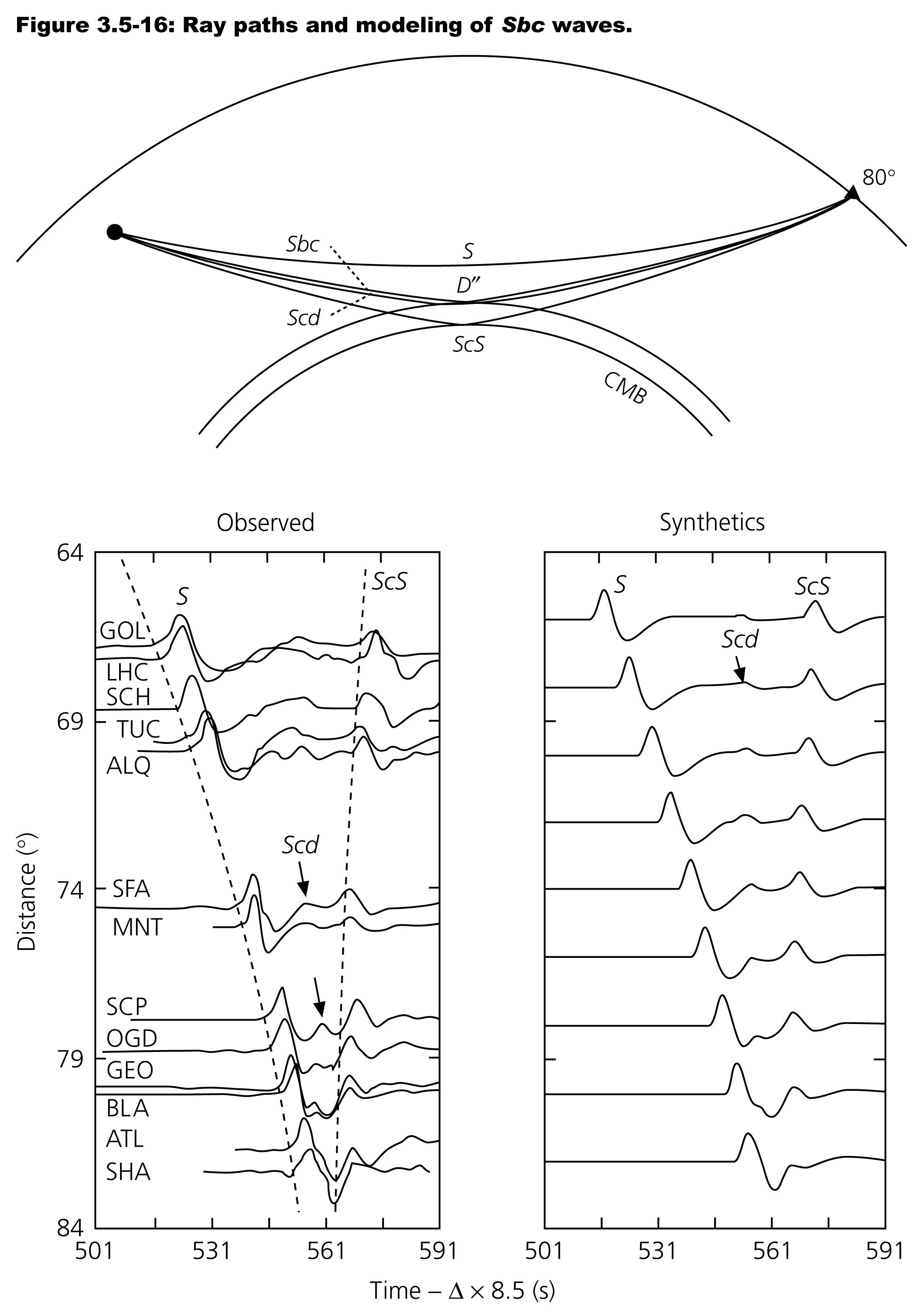 D″ Discontinuity
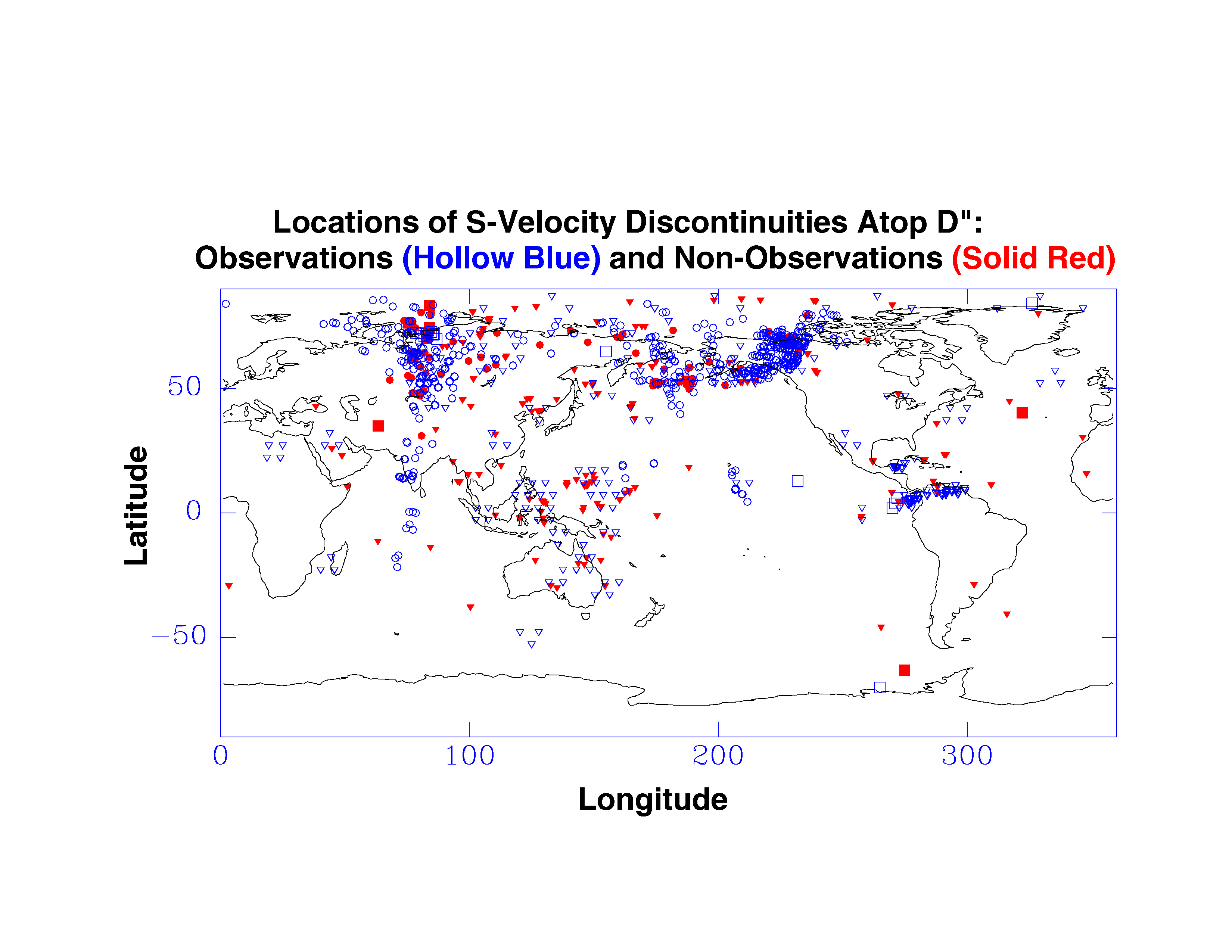 Is it intermittent?
Relation to slabs?
Due to anisotropy?
Due to phase change?
Due to CBL?
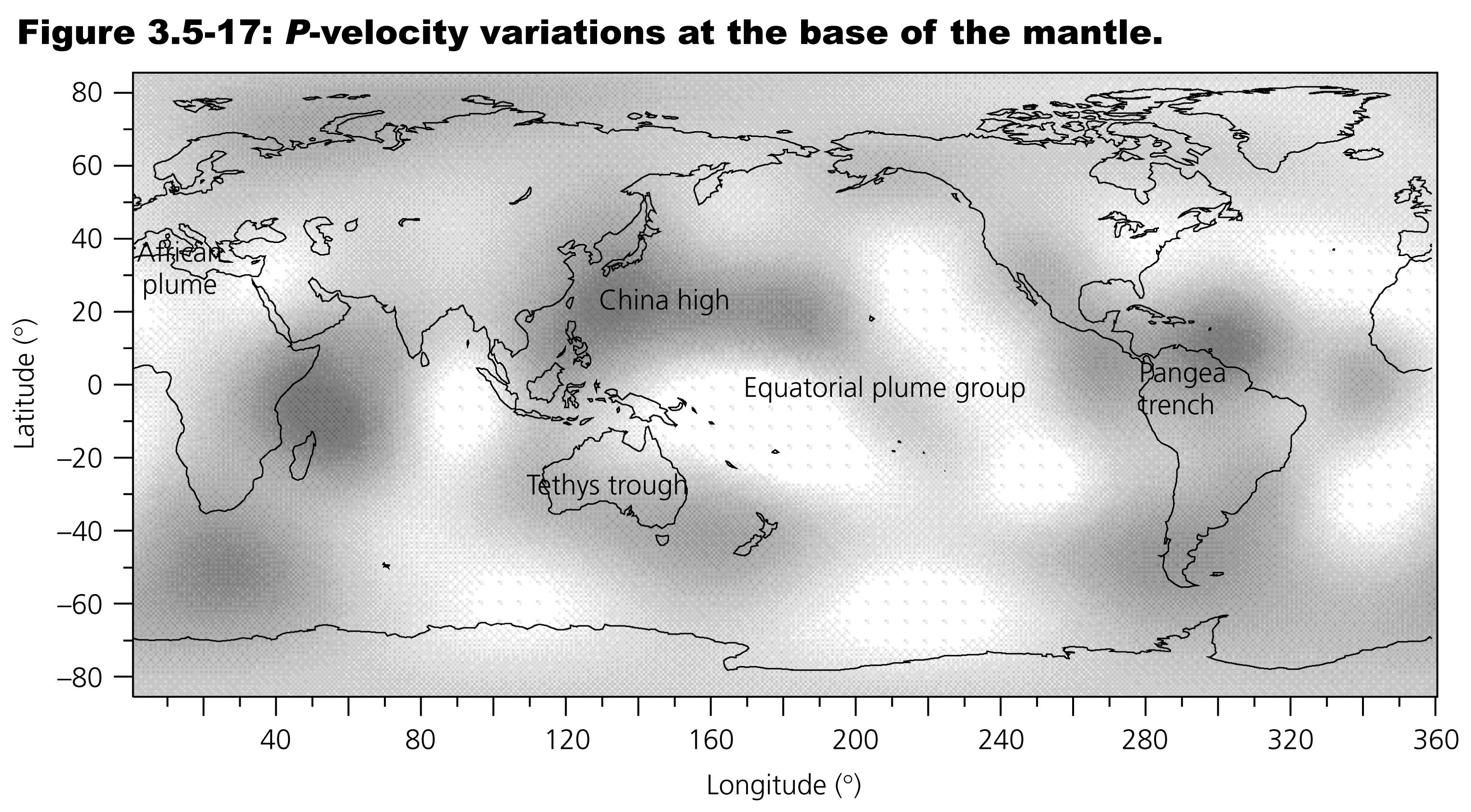 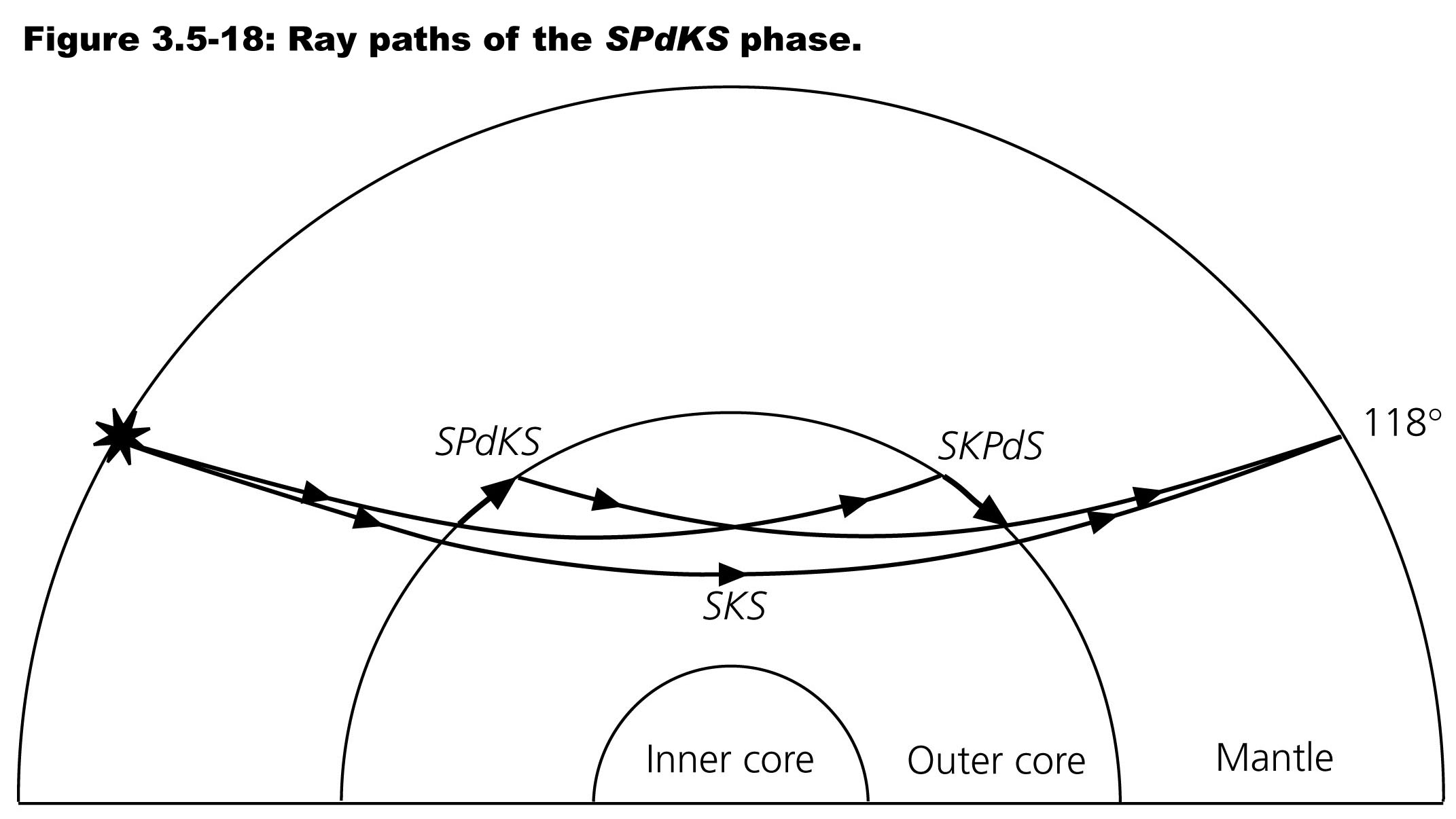 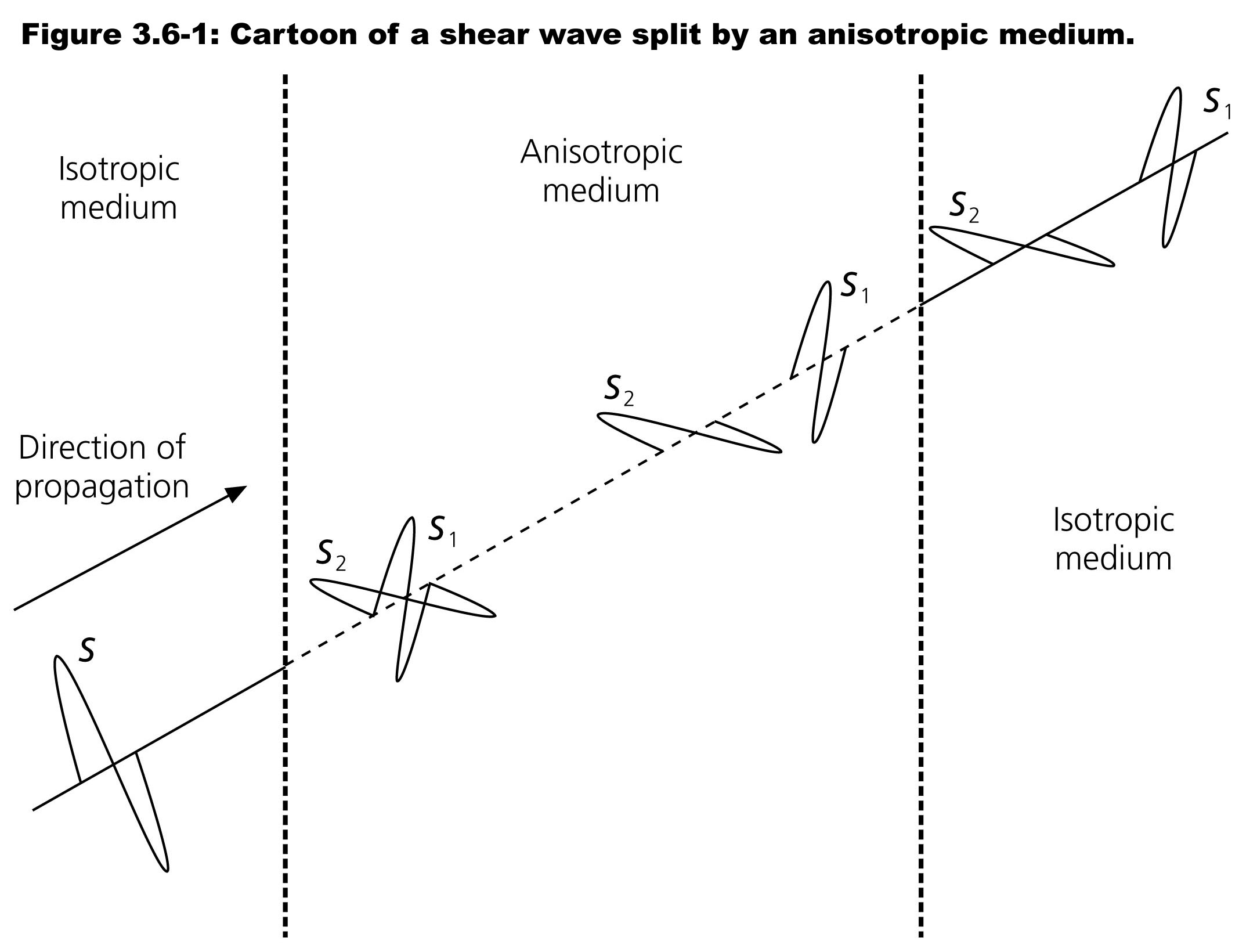 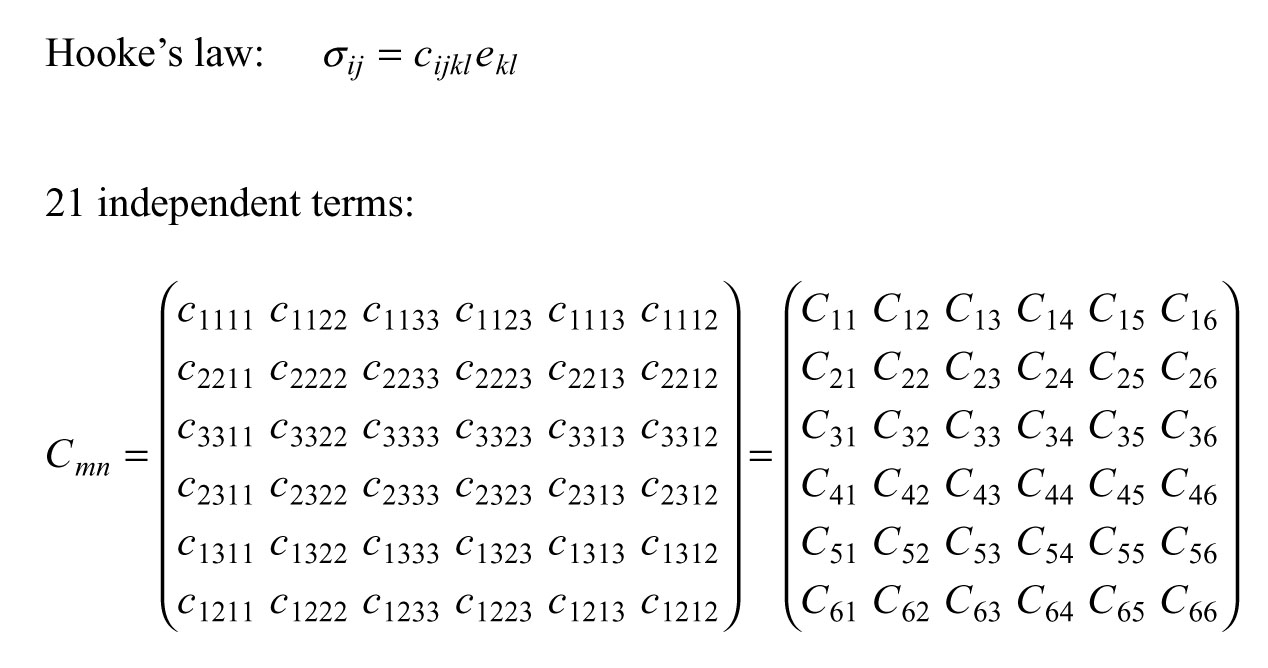 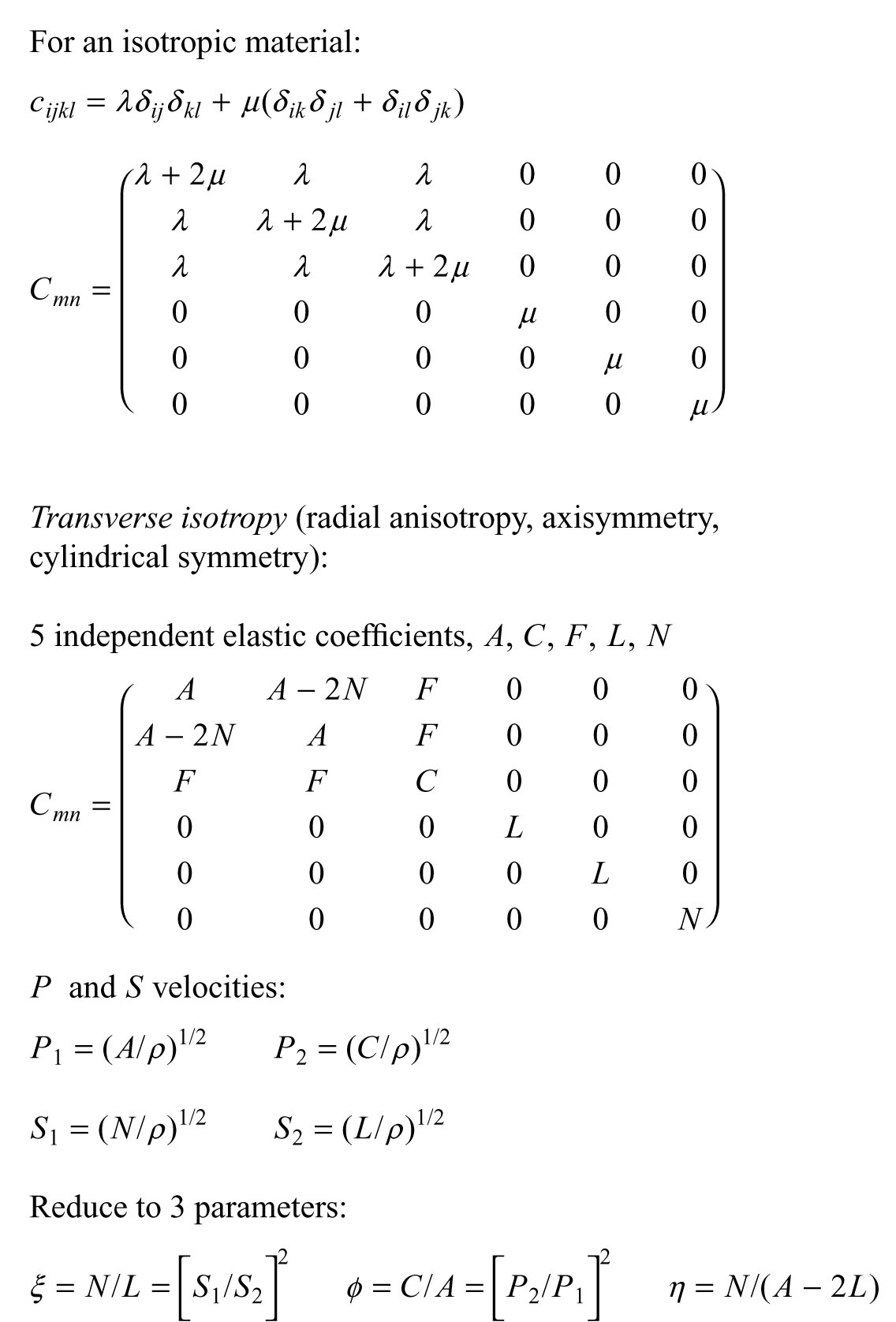 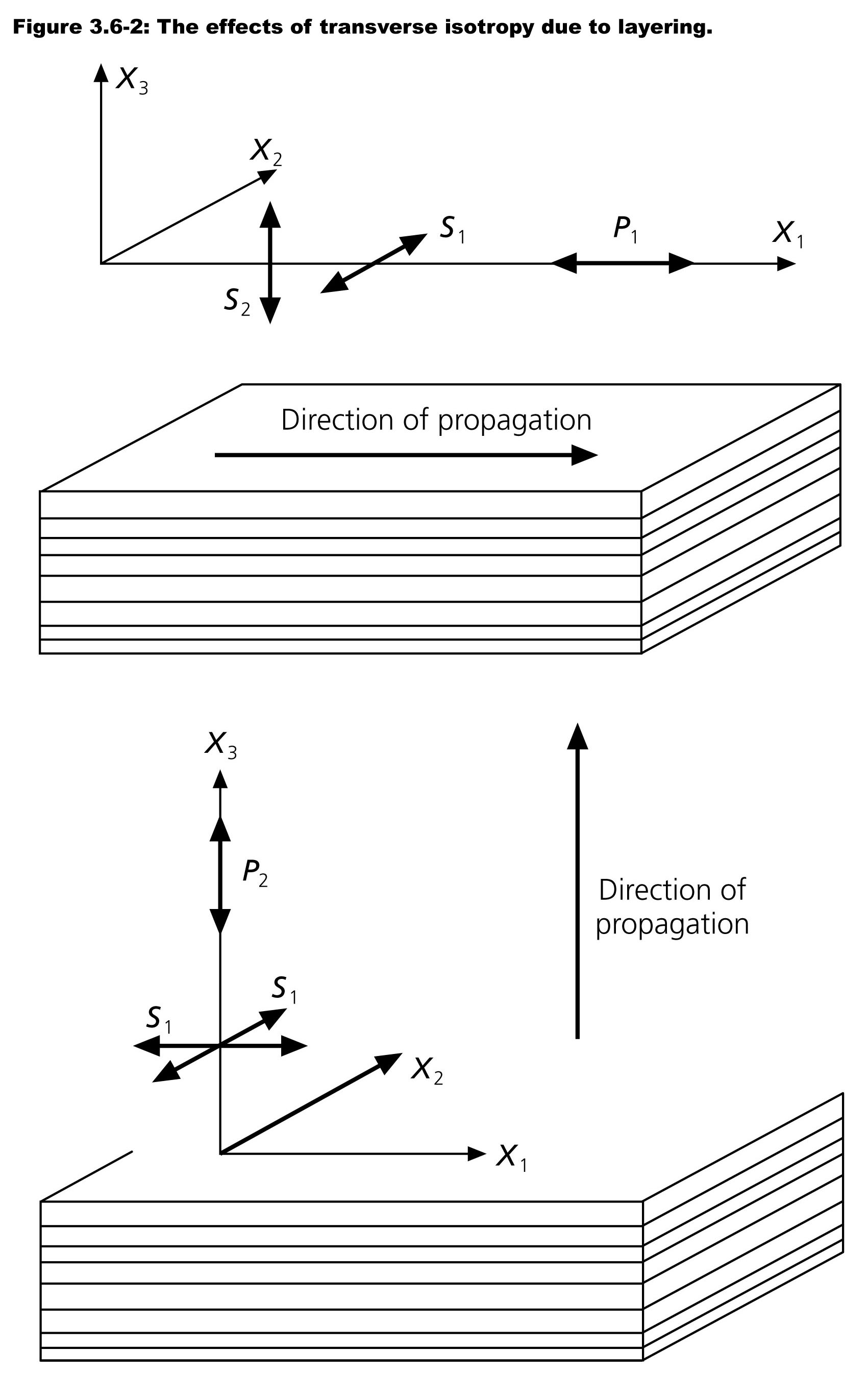 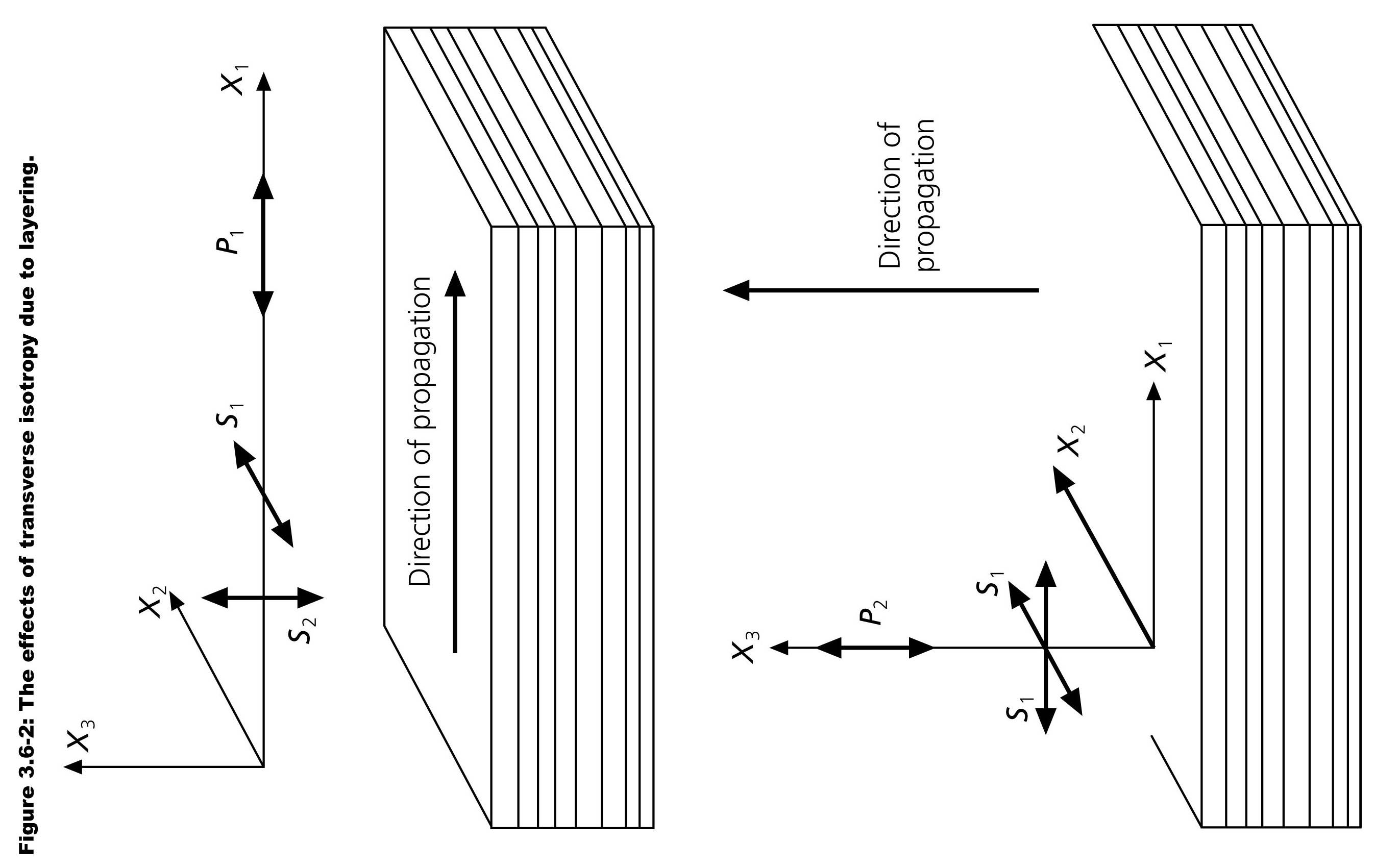 “Azimuthal” anisotropy: like transverse isotropy on its side
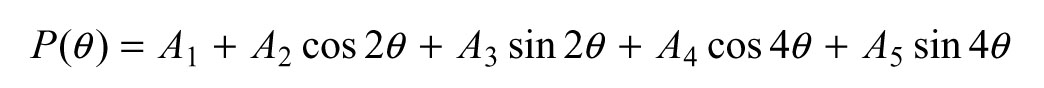 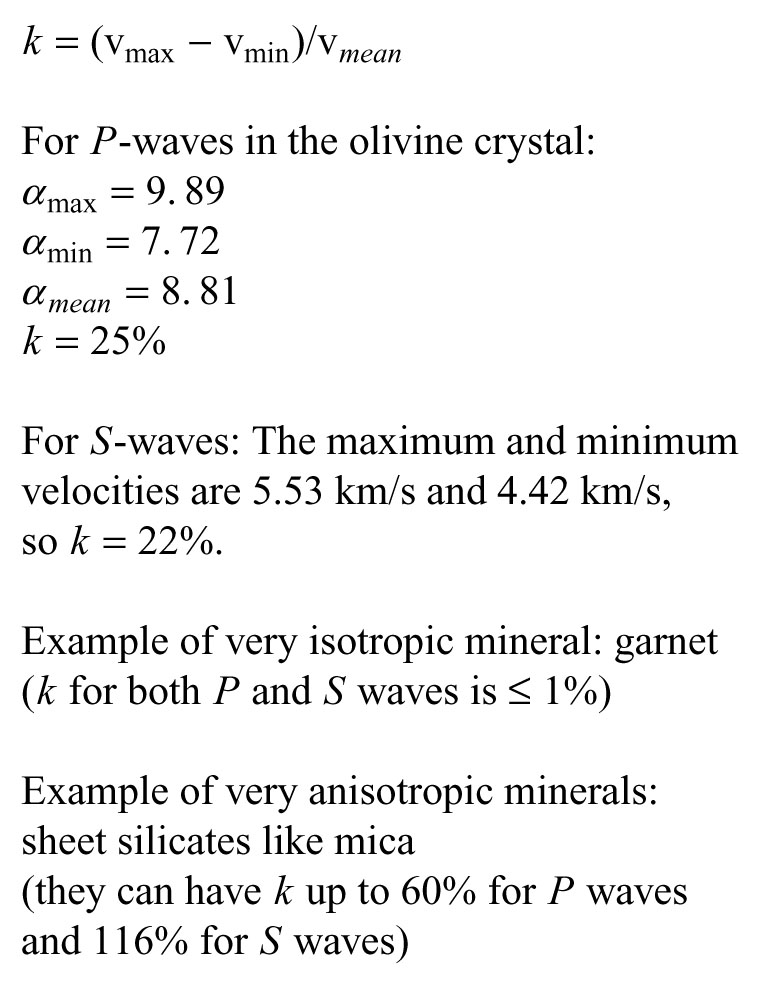 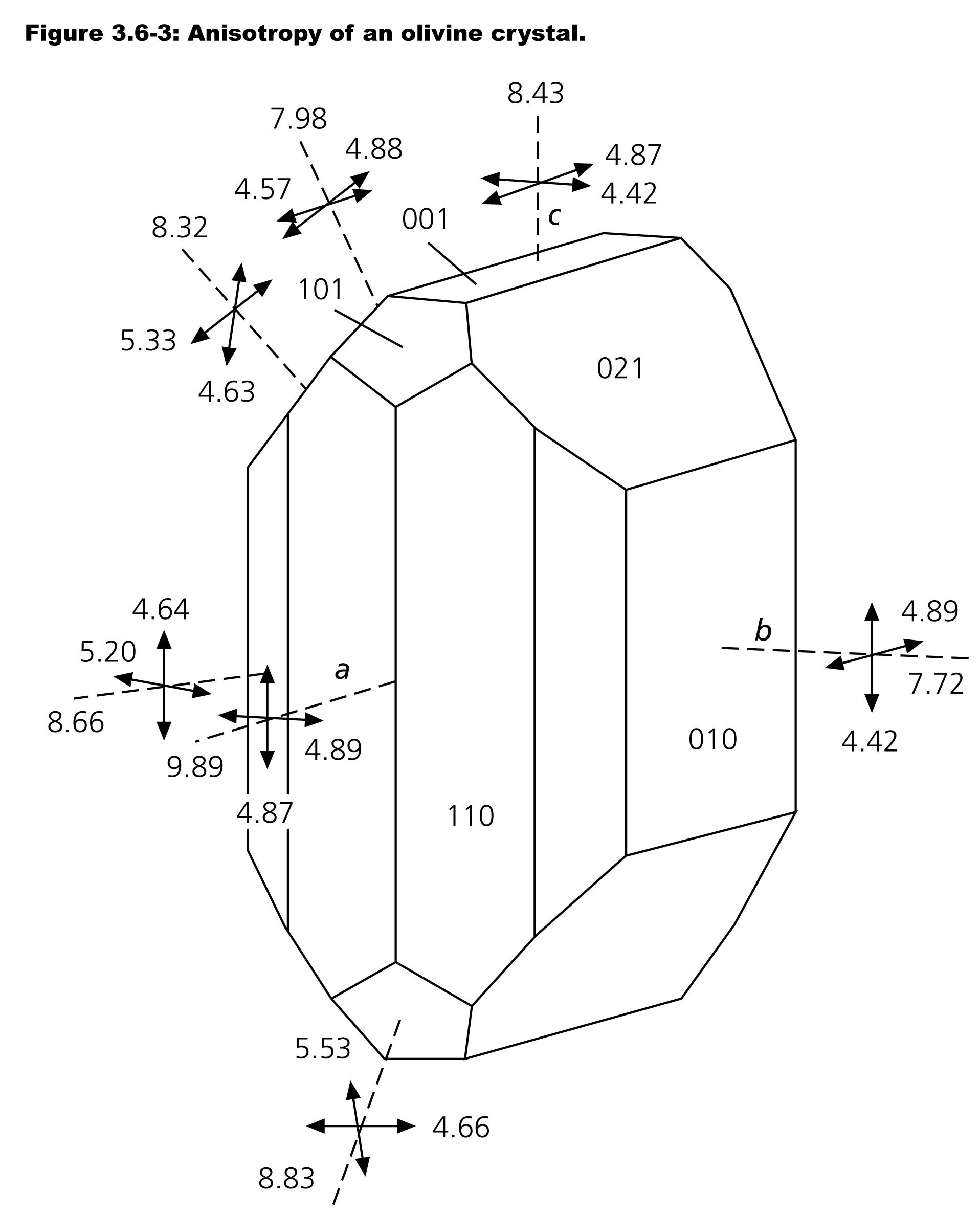 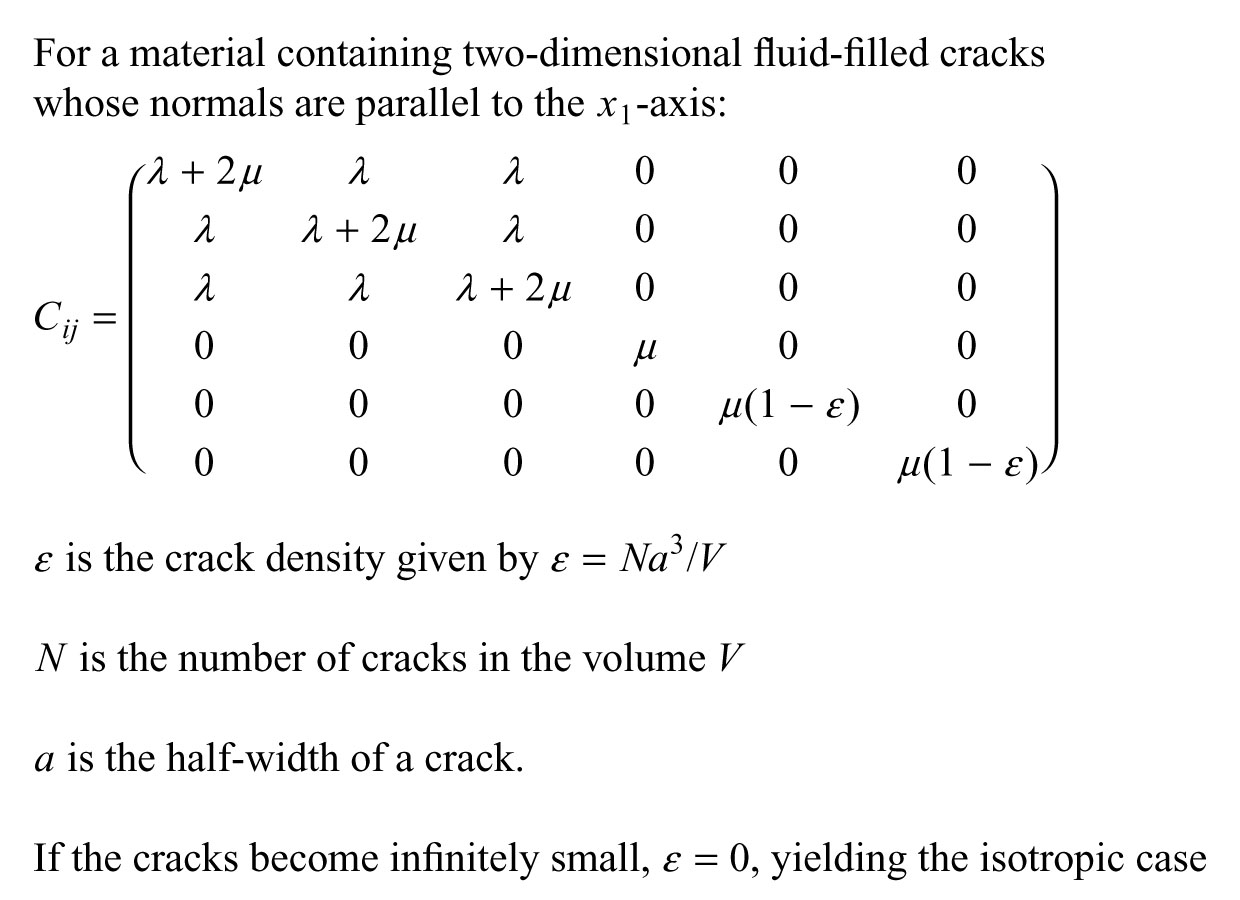 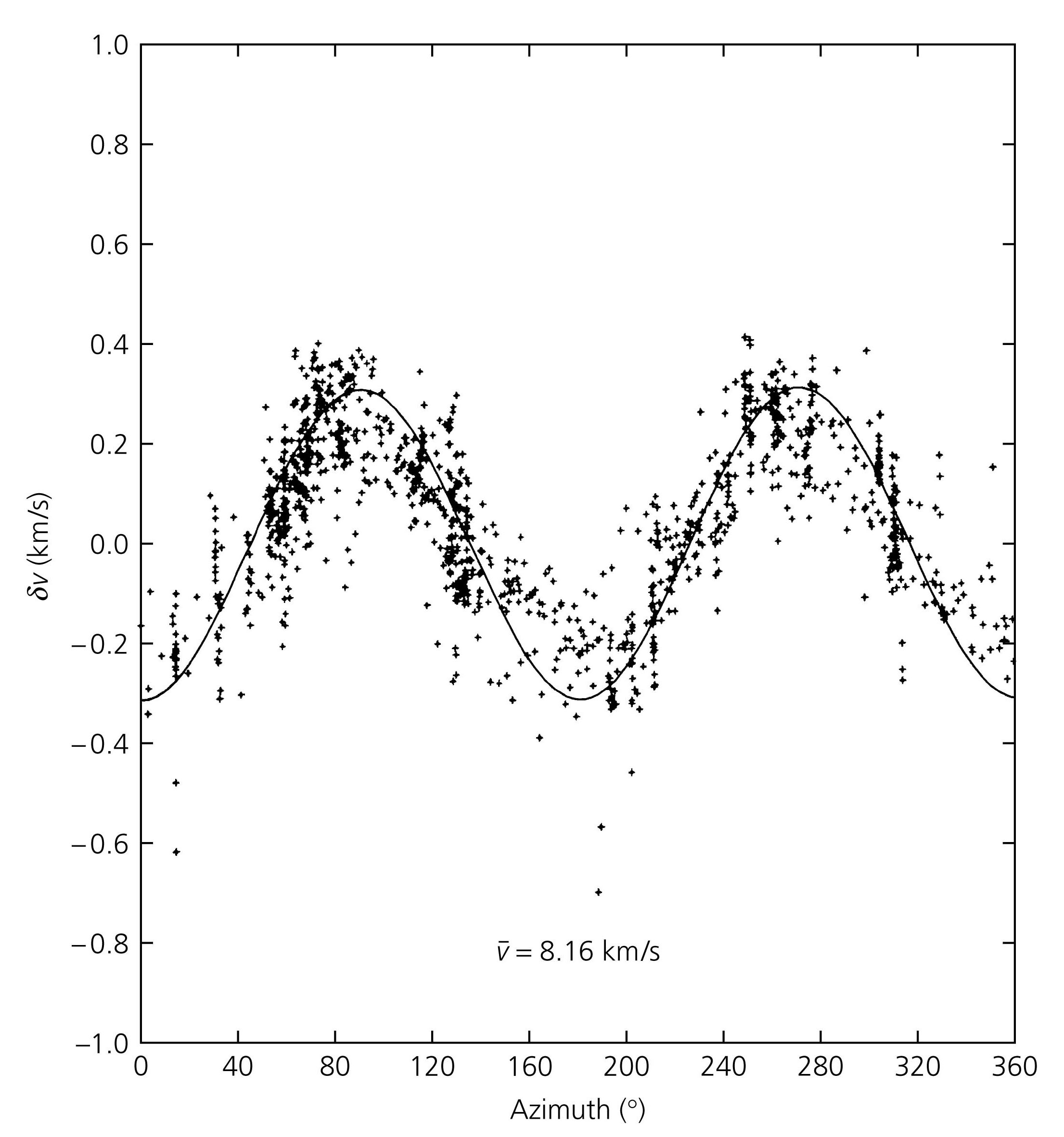 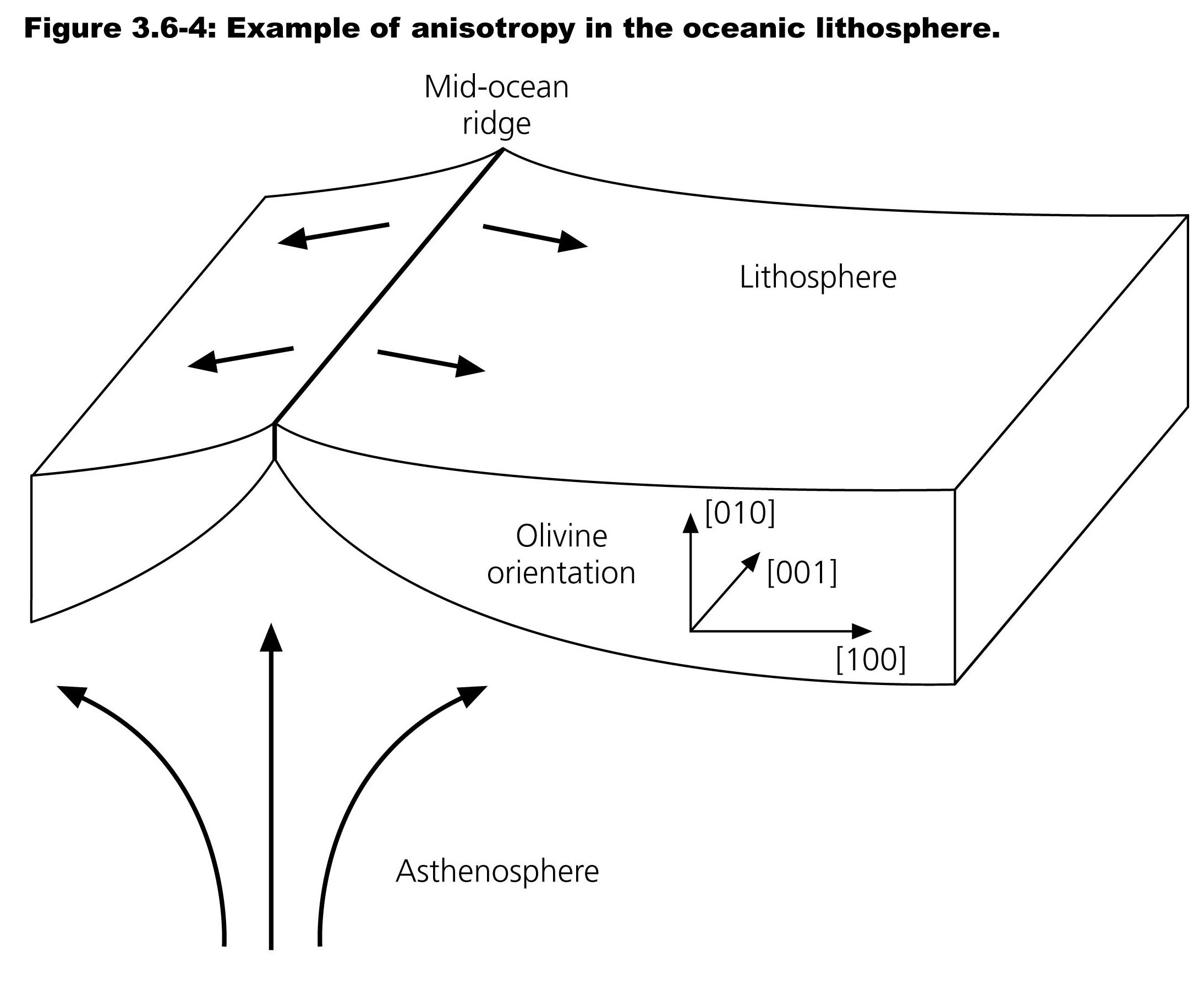 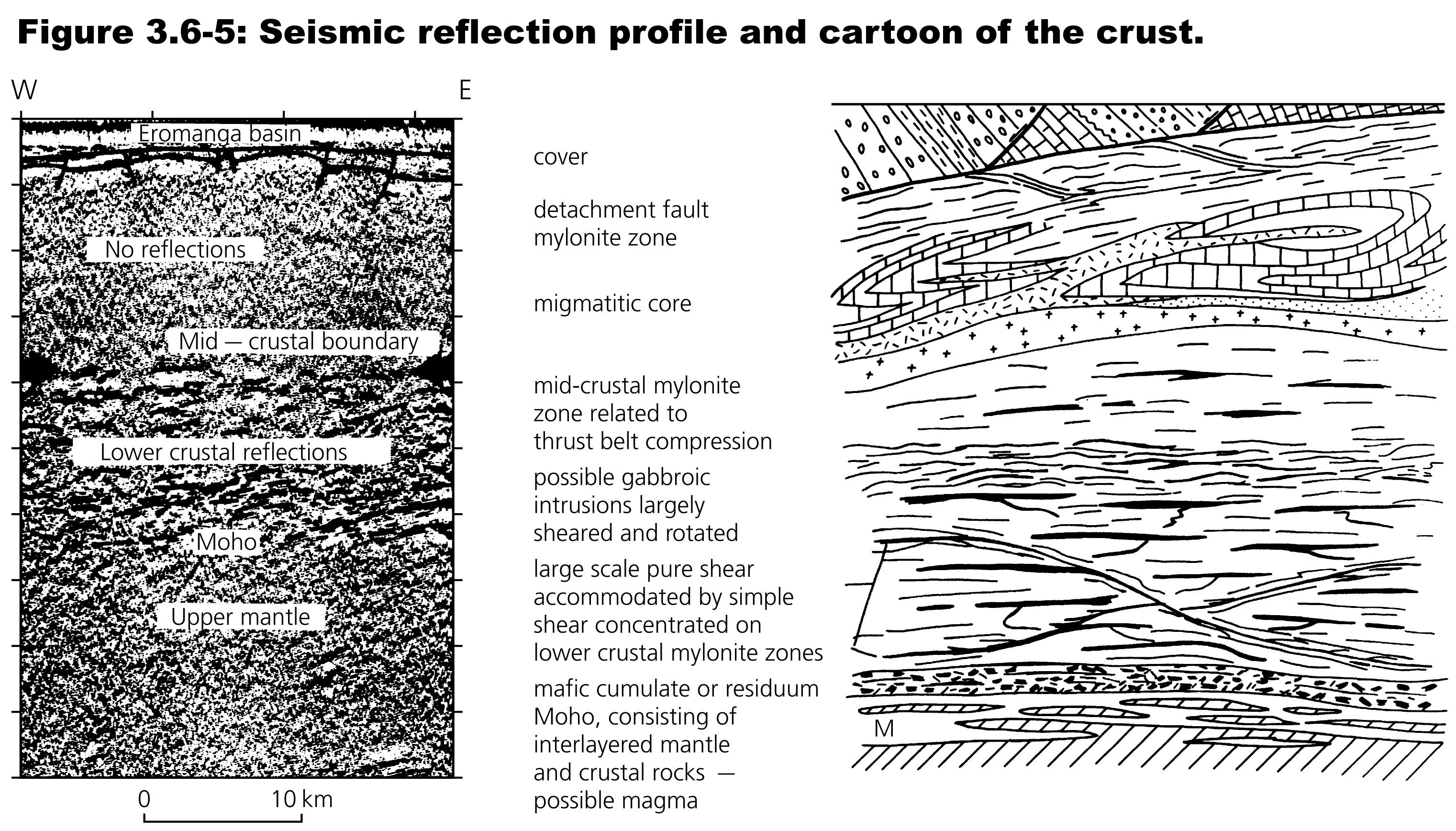 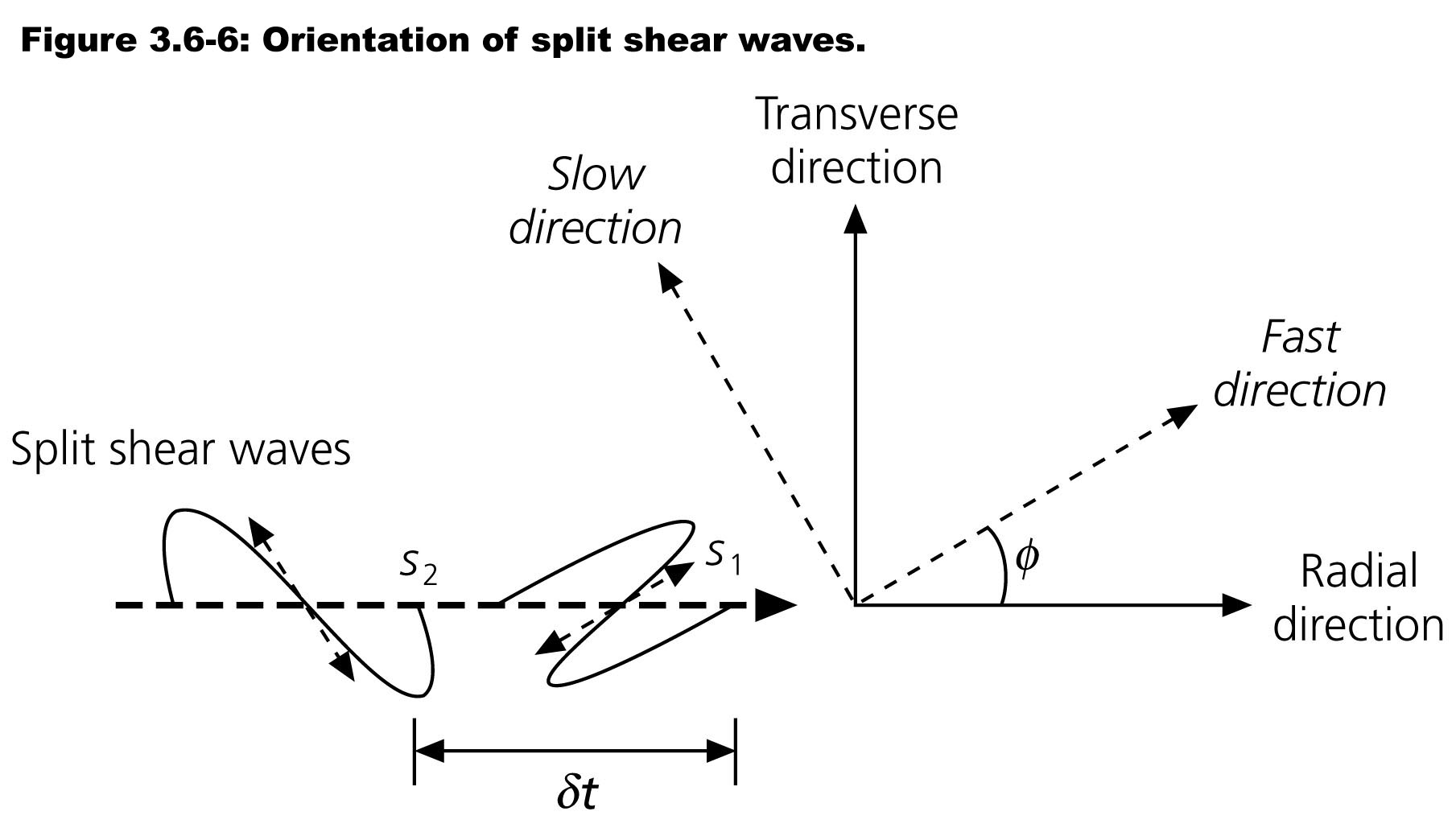 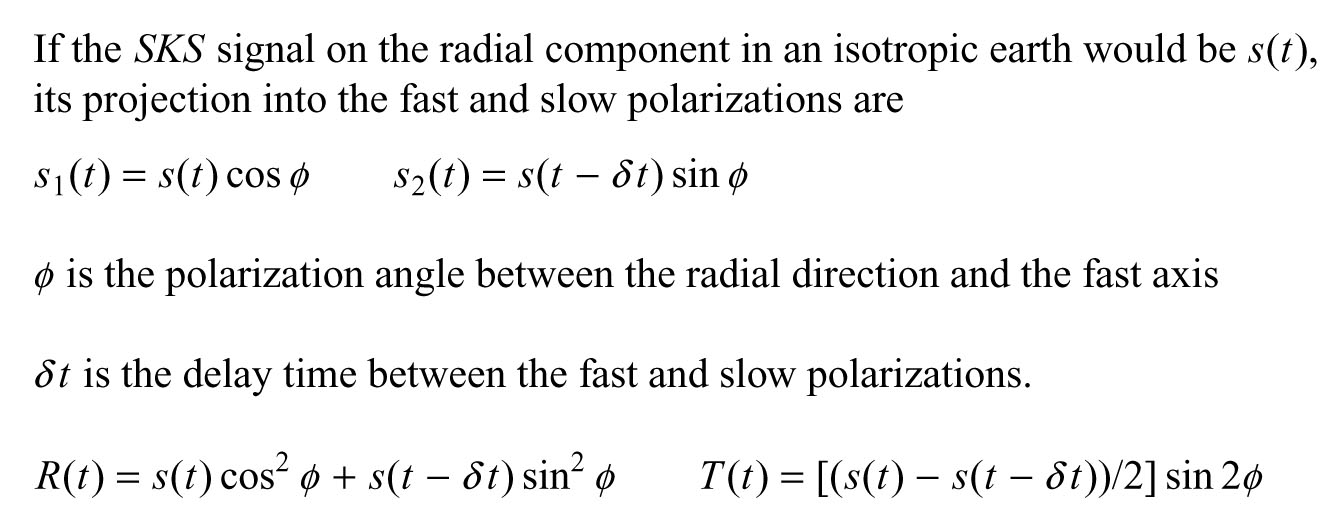 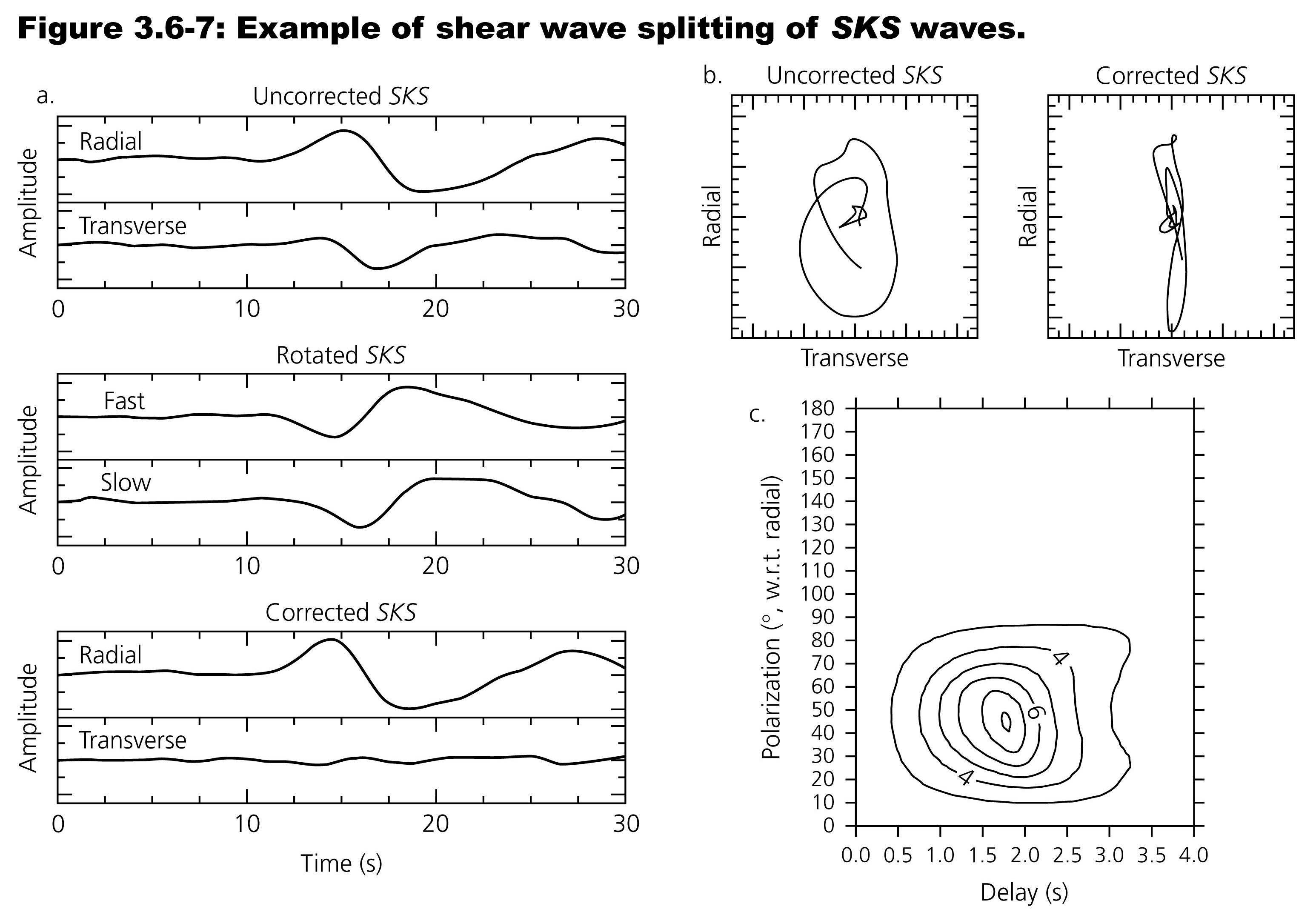 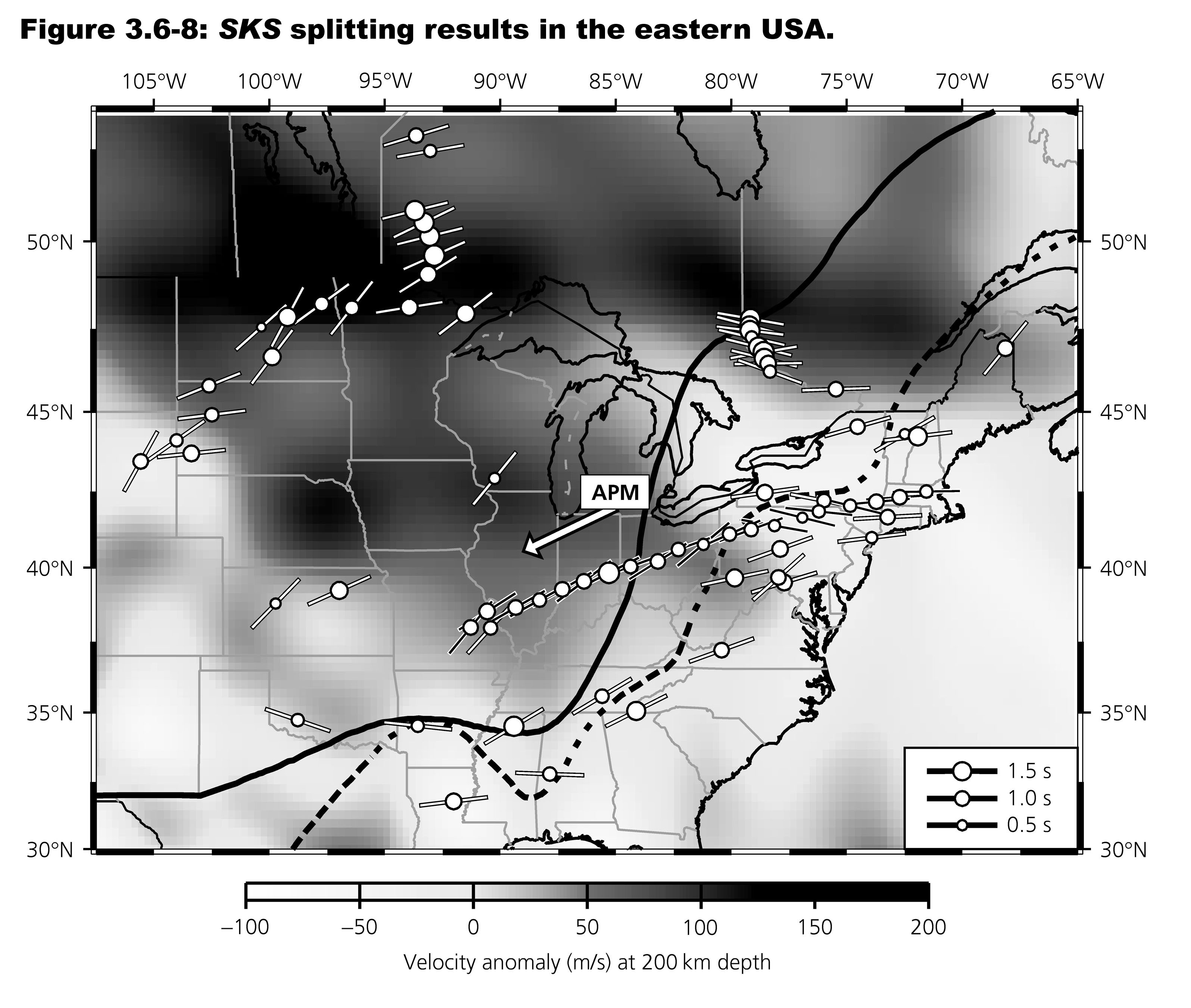 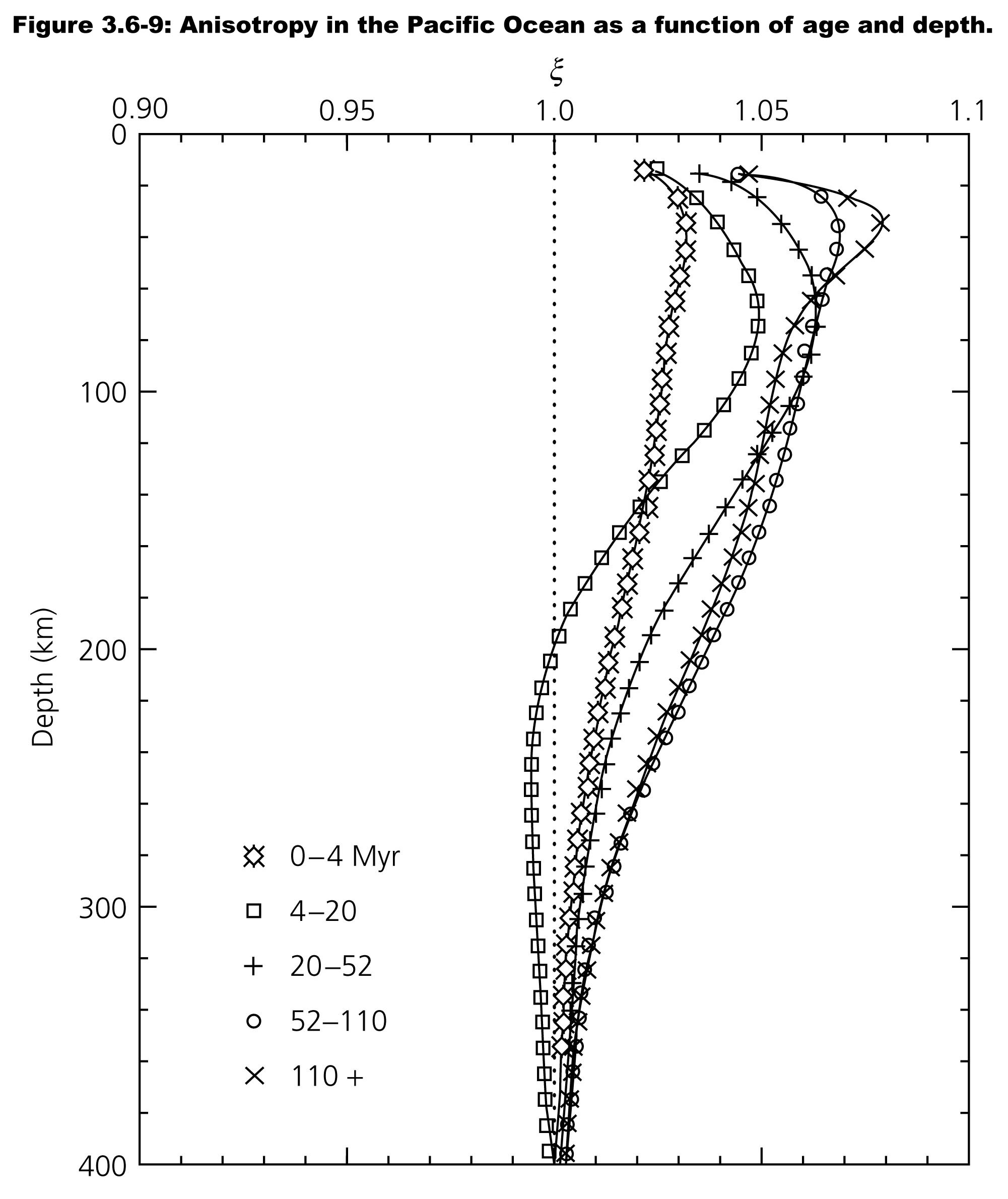 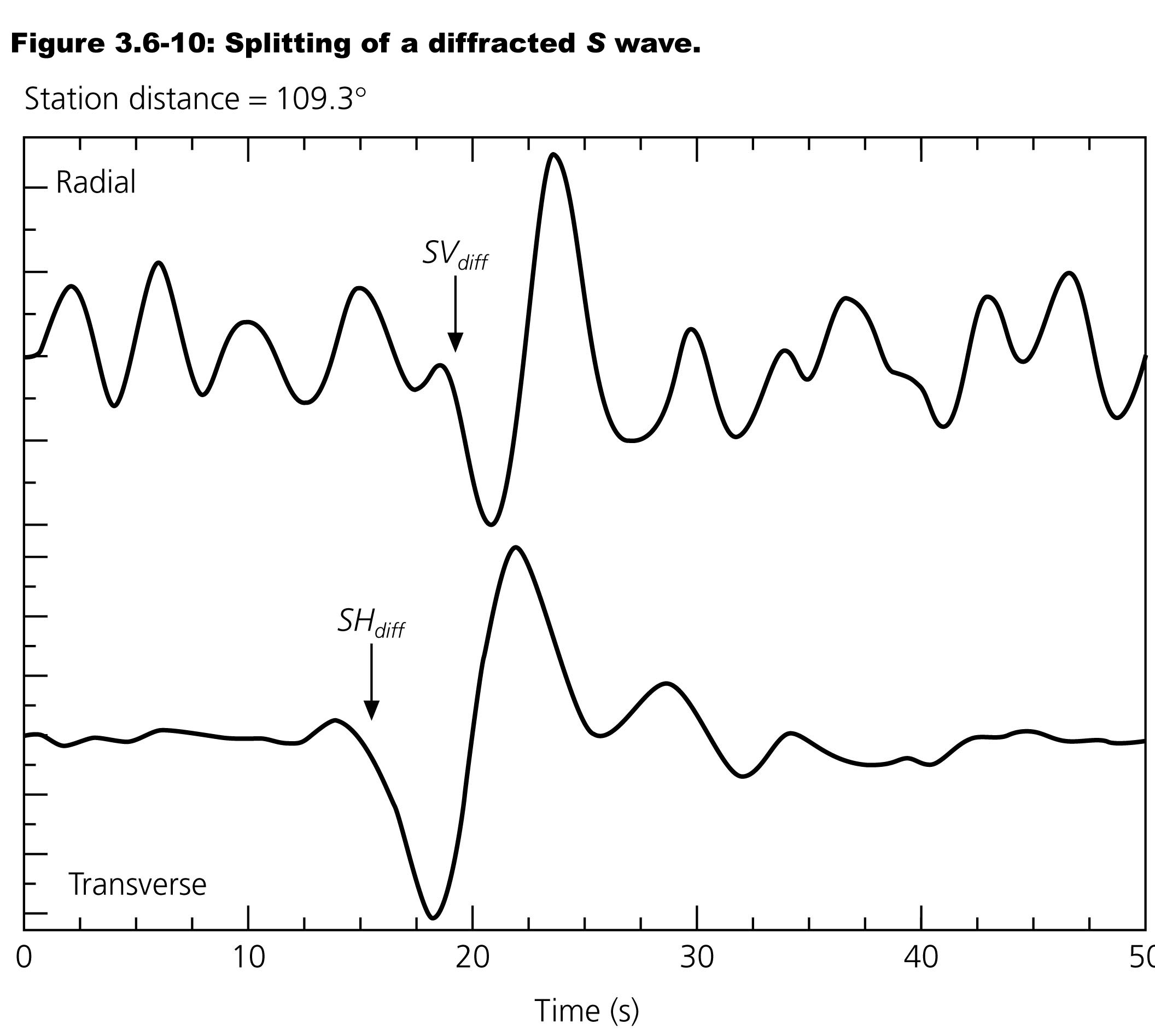 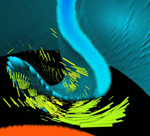 D″ Anisotropy
Lattice-Preferred Orientation (LPO)?
 Shape-Preferred Orientation (SPO)?
 Result of a Chemical Boundary Layer?
 Related to Slabs?
McNamara, van Keken, and Karato [2002]
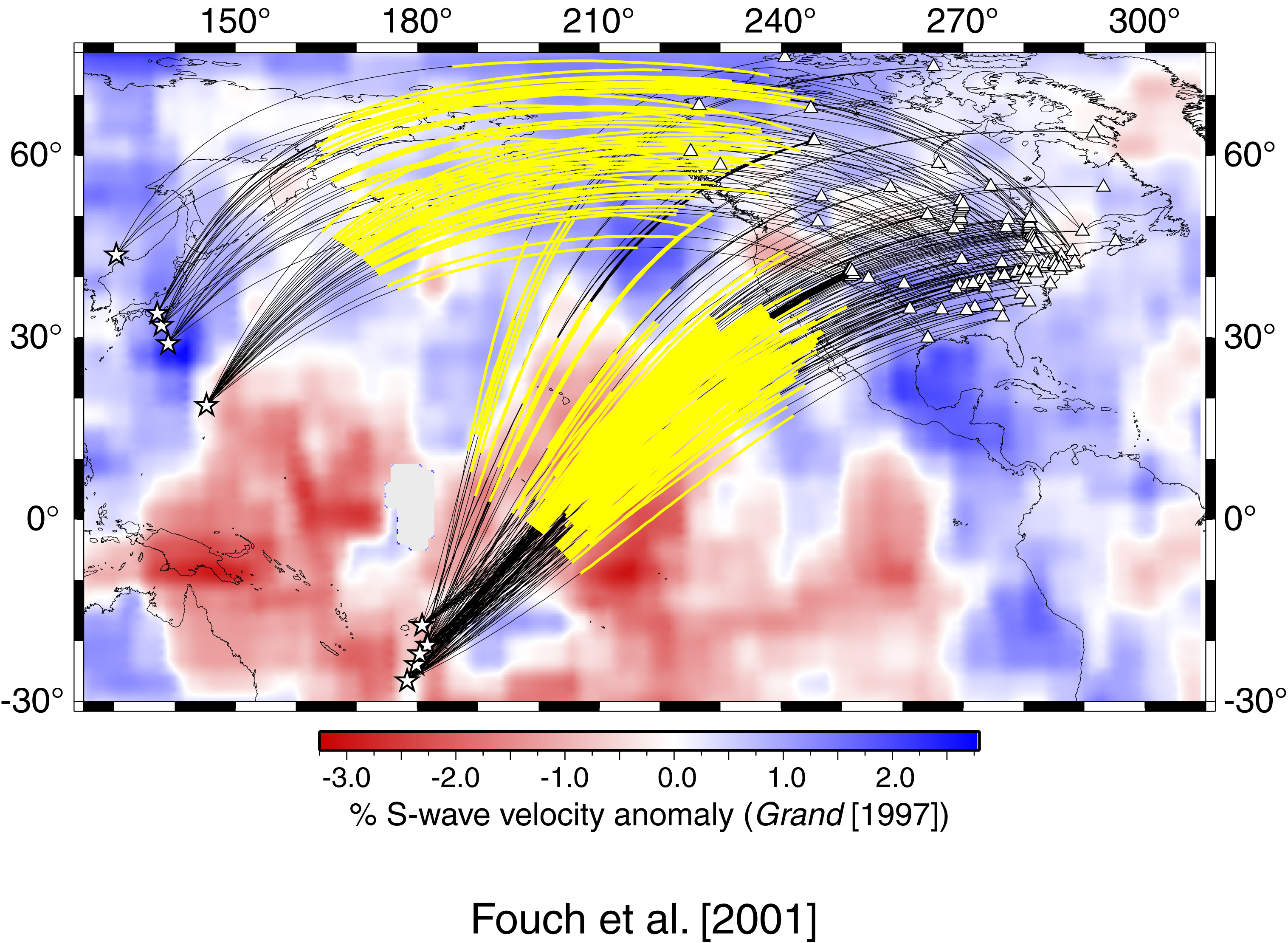 D″ Anisotropy
Often most intense at the top of D″.
 Most always with SH faster than SV           ( transverse isotropy)
 Shows large lateral variation.
 Often associated with the D″ discontinuity.
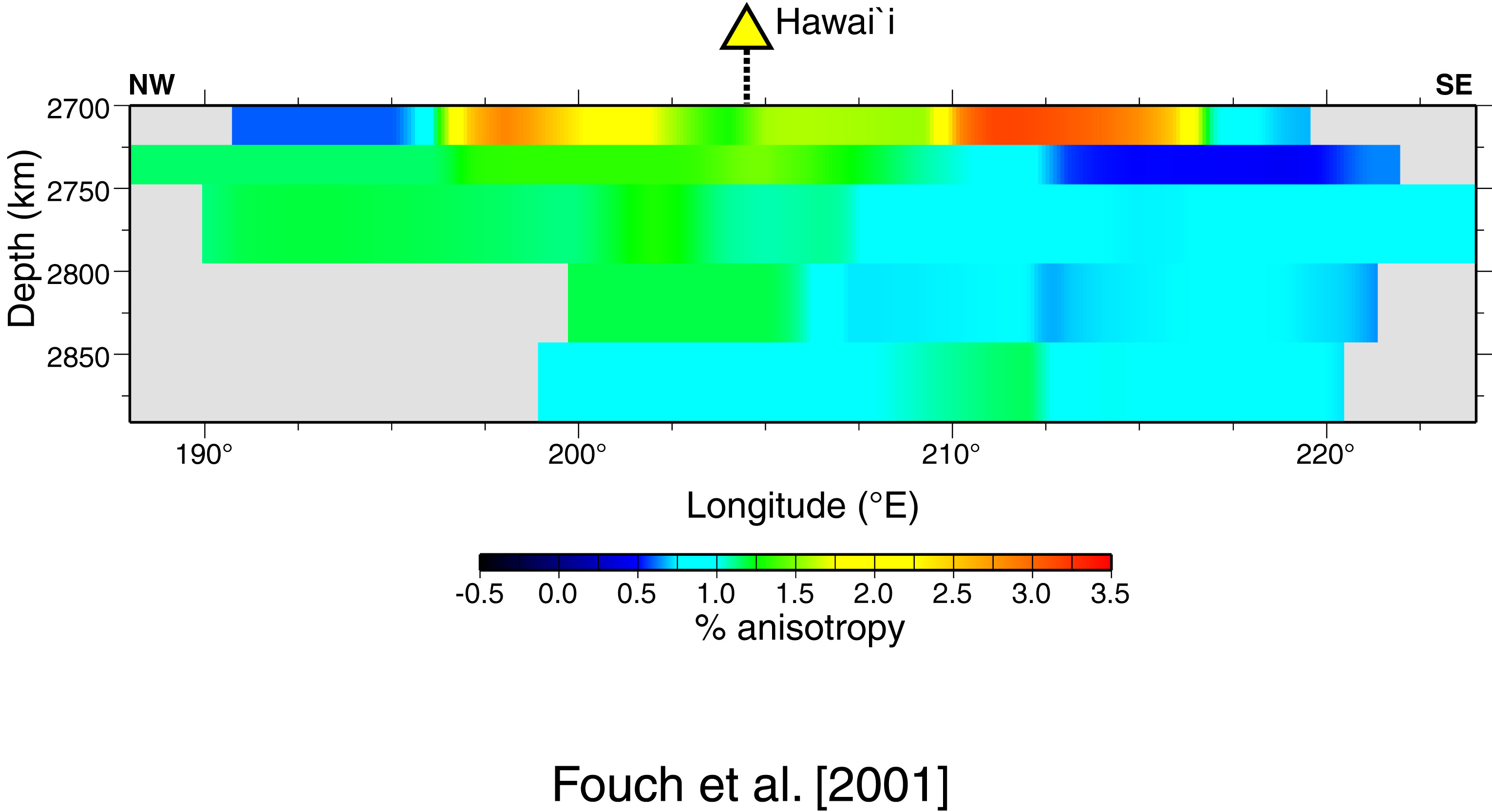 Fouch et al. [2001]
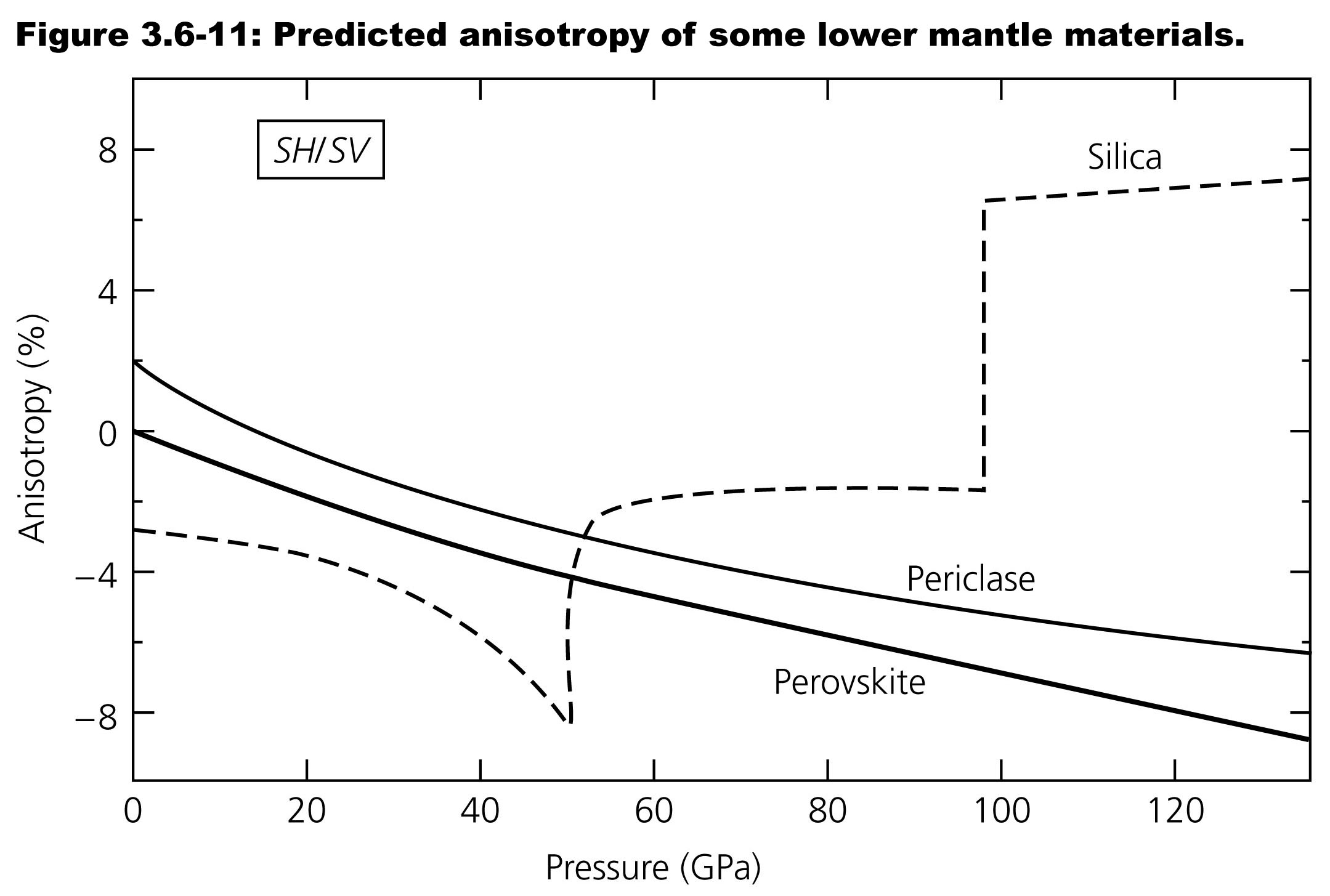 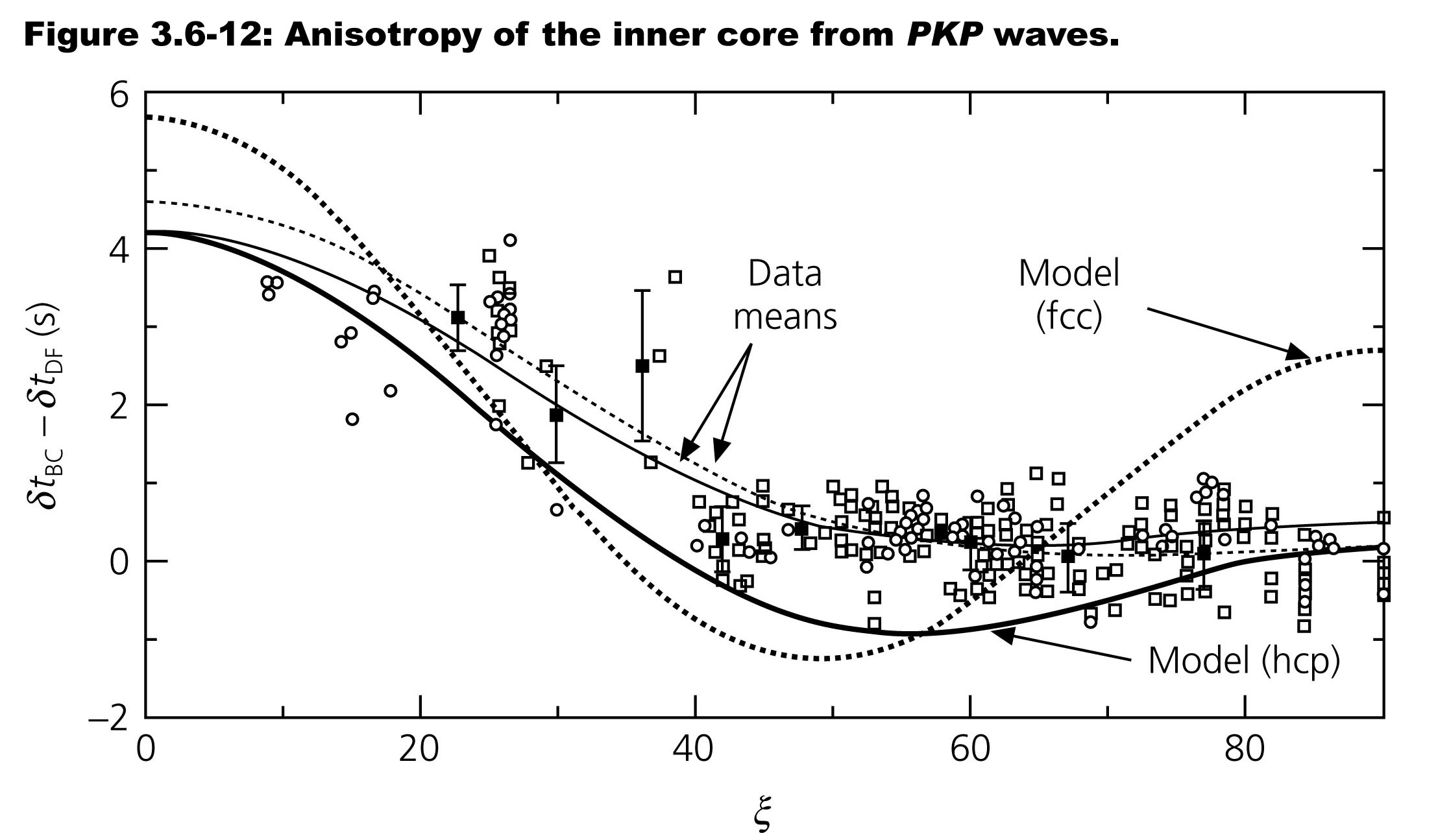 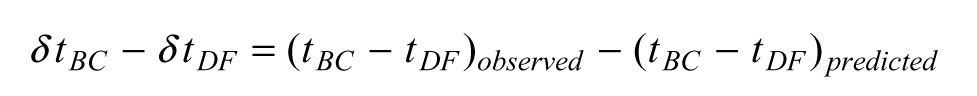 Heaviside function in material

Return to Ch 2 and Surface Waves
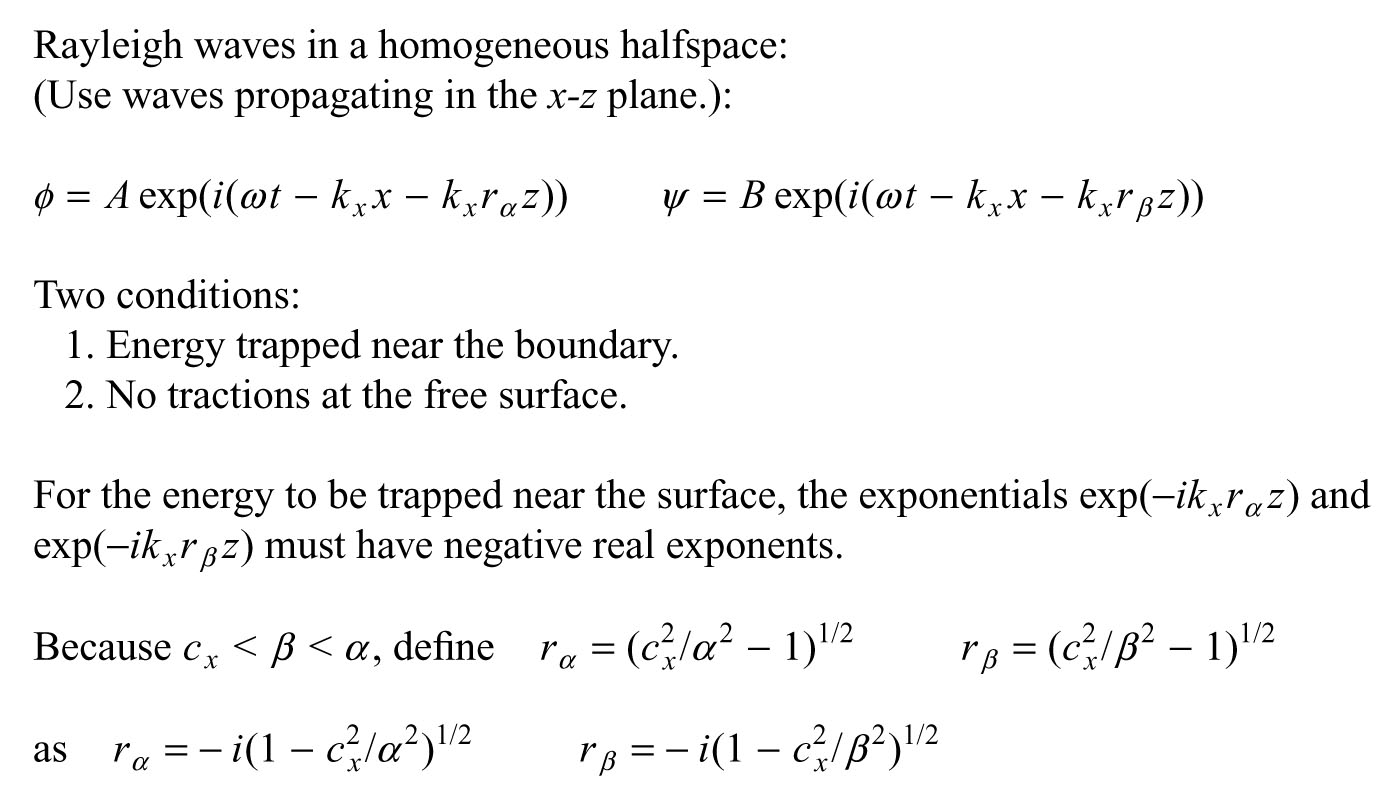 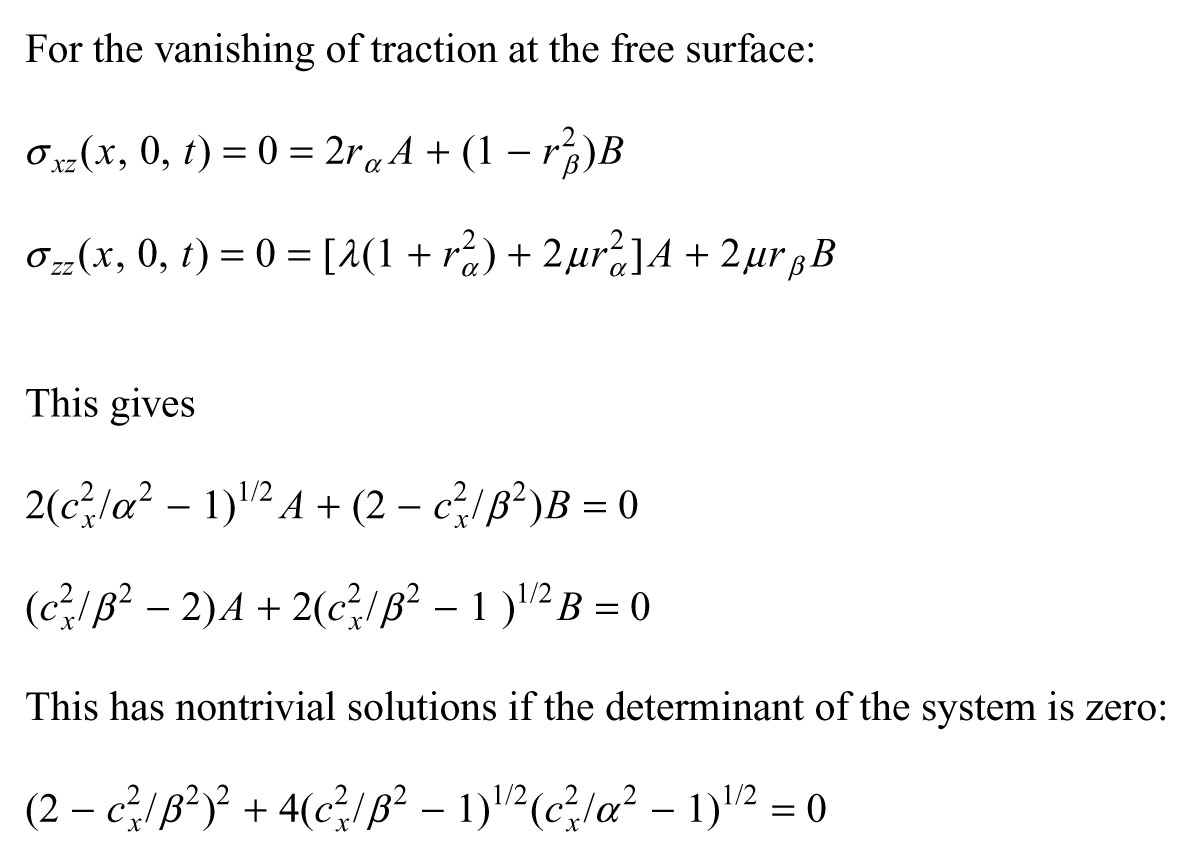 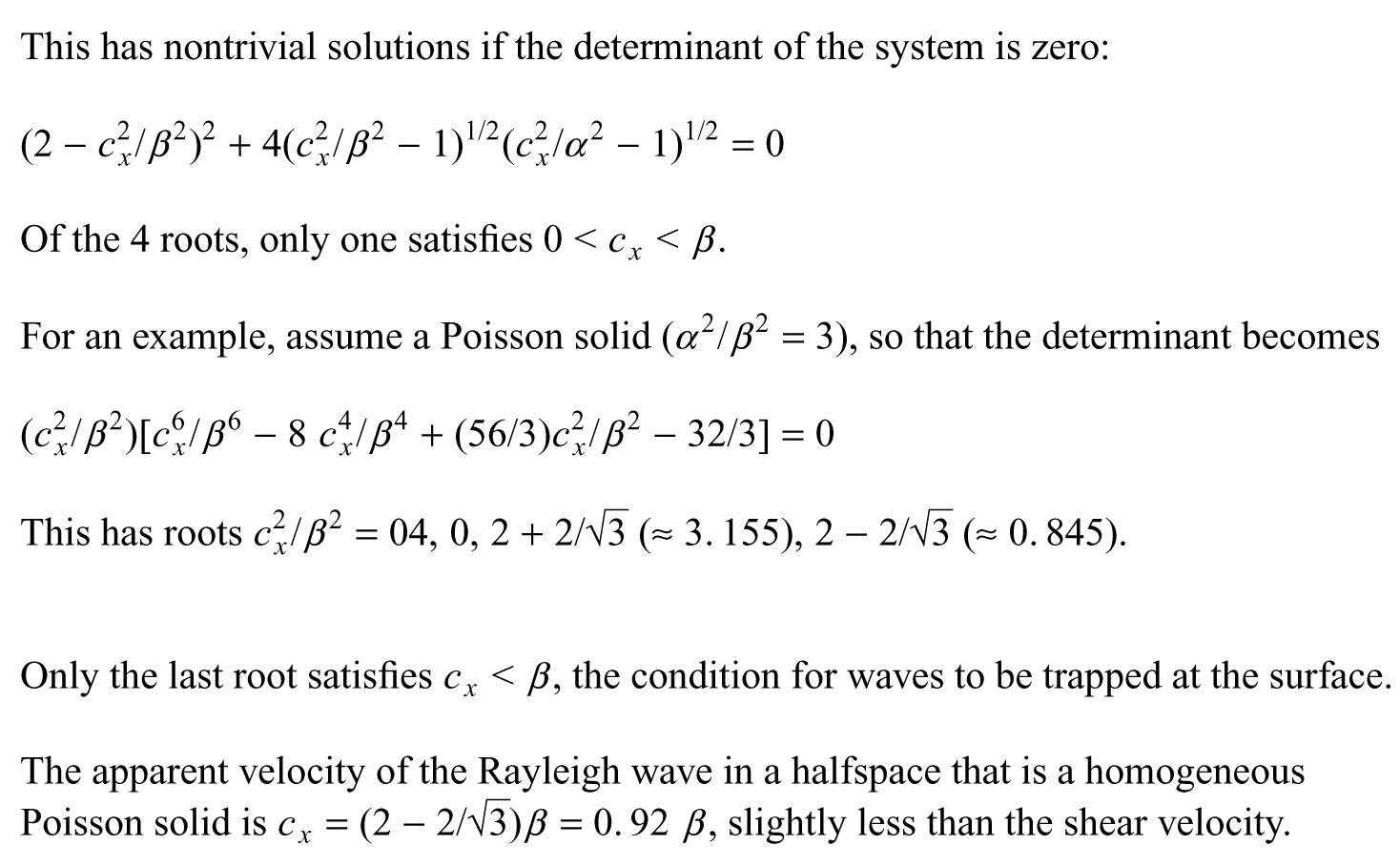 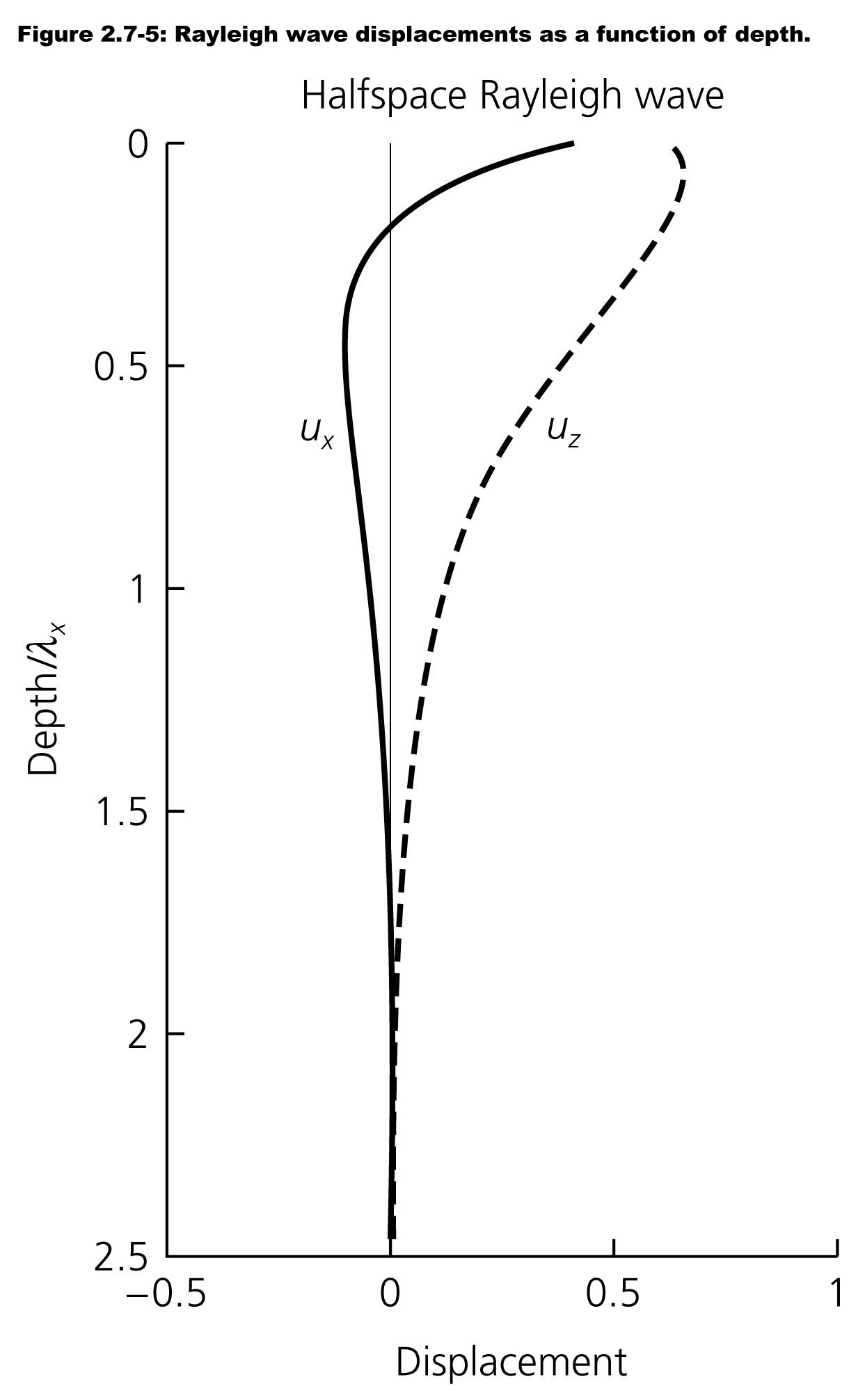 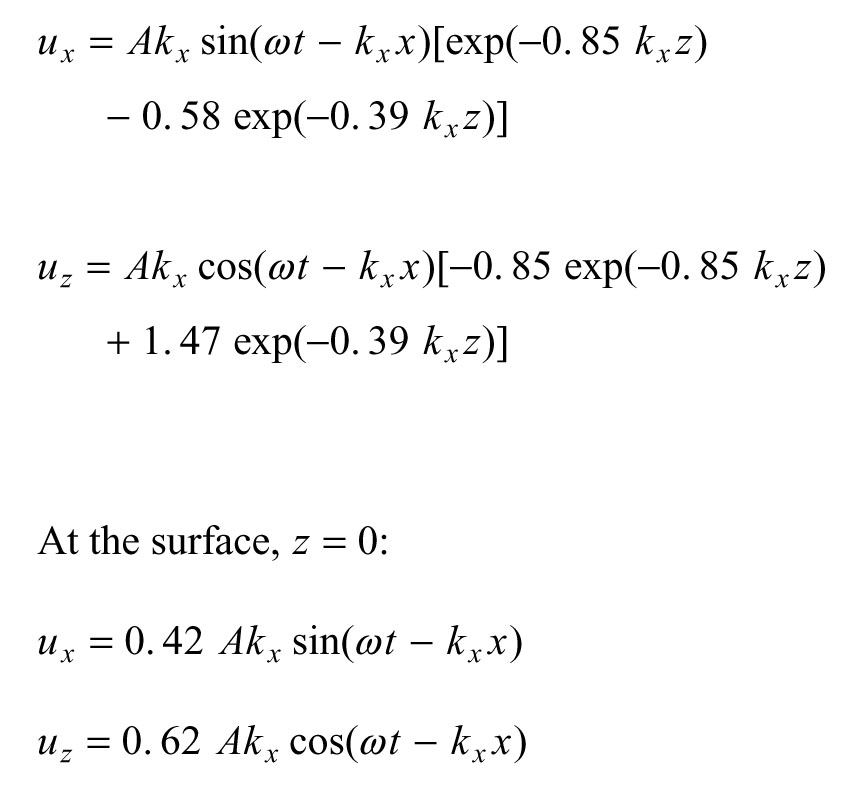 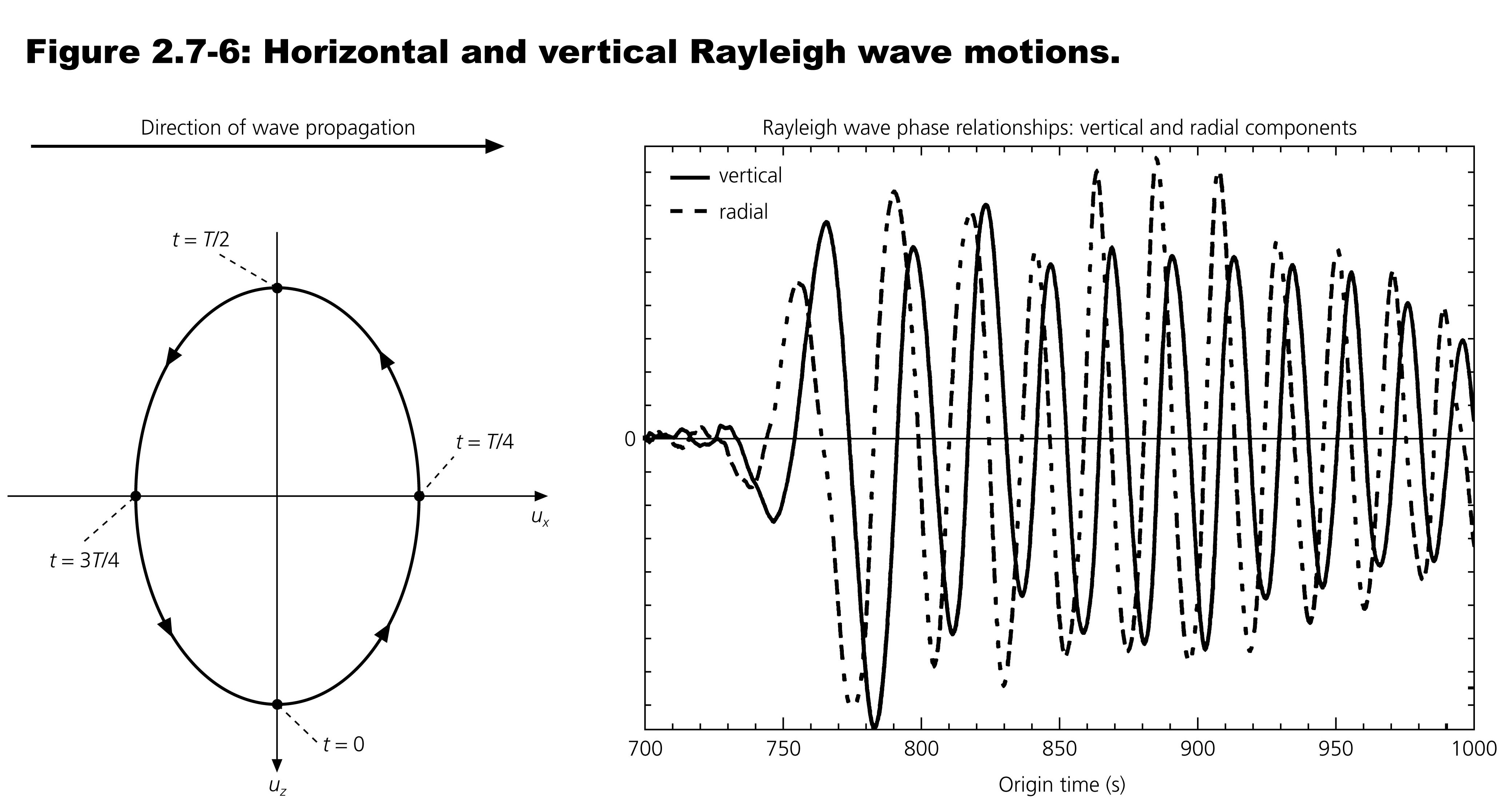